Introduction e-FilingJuvenile Division
Welcome to e-Filing
We hope this guide will assist you in becoming familiar with our County’s e-Filing system.  Please view this presentation as a slide show to get the best user experience.

For information regarding registering for an account, navigating our home page, you can watch our “Introduction to e-Filing” video series here:

Clerk's e-Filing Videos
What to Expect From This Presentation
What technology you need to e-File in the Juvenile Division
Online resources and helpful links
How to:
File to an existing Juvenile Case: Orders and Service
File to an existing Juvenile Case: Motions and Hearings
Check Notifications
What do you need to e-File?
Computer with Internet browsing capabilities

Scanner

Ability to create .PDF files
Recommended setting: 300 DPI

Word Processer capable of exporting to MS Word 97-2003 format or later
The system will only accept .DOC or .DOCX
Other documents types (e.g.  Corel Word Perfect or Apple Pages) must be re-formatted to .DOC or .DOCX
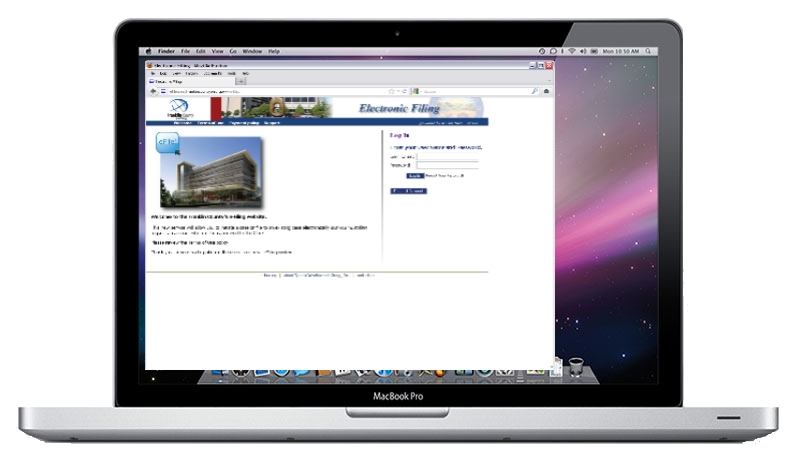 Online Resources & Helpful Links
Adobe Acrobat: 
http://www.adobe.com/products/acrobat.html
Adobe Acrobat is the recommended software for creating .PDF files.

PDF Conversion Plug-In for Microsoft Office 2007: http://www.microsoft.com/download/en/details.aspx?id=7
This plug-in will give you the ability to save your files in .PDF format if you are running Office 2007.

Corel WordPerfect: 
http://apps.corel.com/lp/wpo/
Corel WordPerfect will allow you to convert your files to .DOC or .PDF.  
Newer versions will also allow you to convert your files to .DOCX.
Filing to Existing CasesProposed Orders & Service
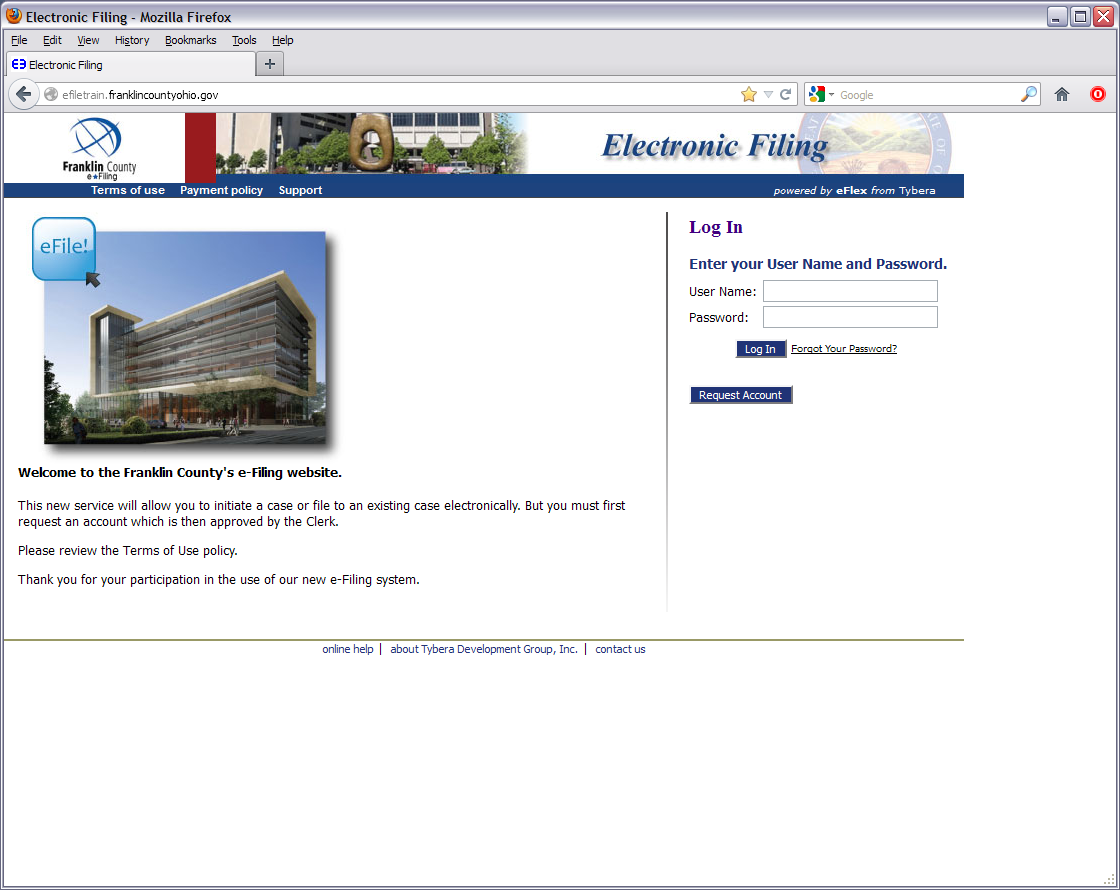 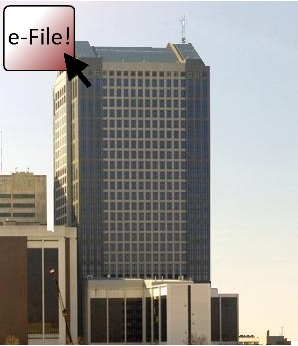 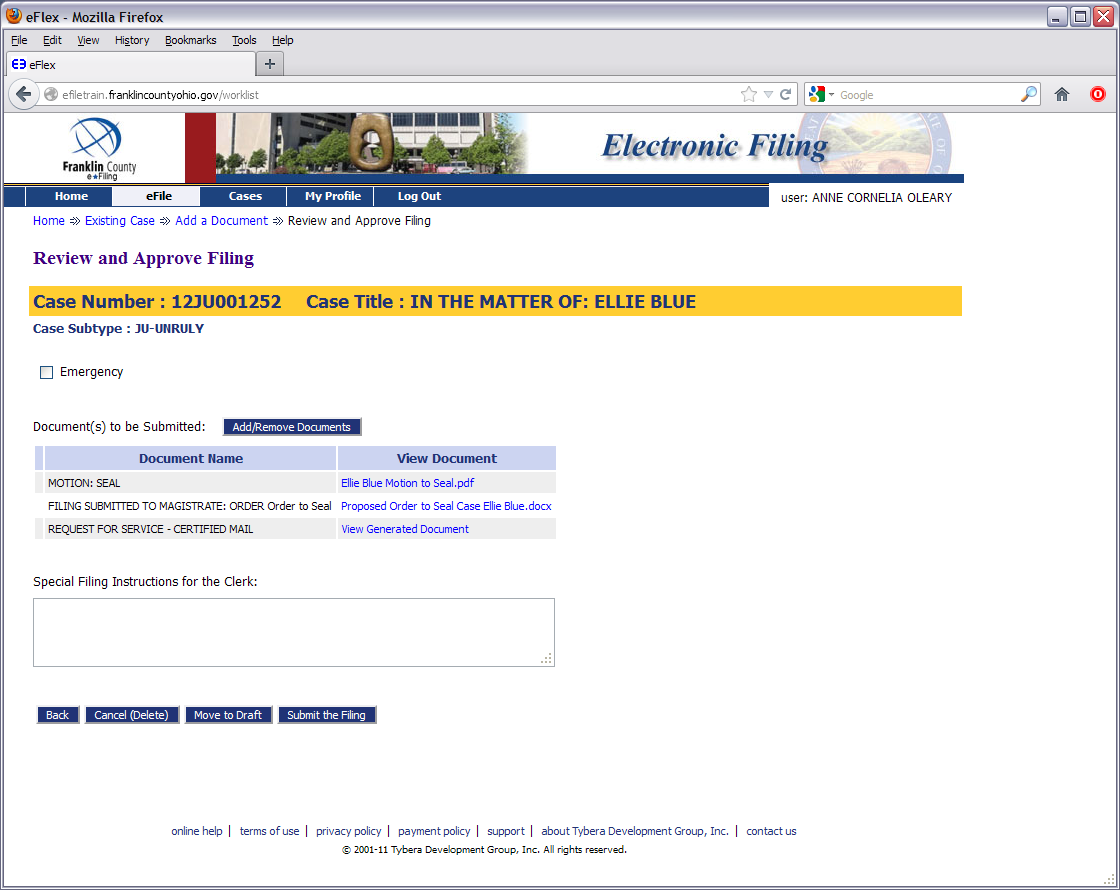 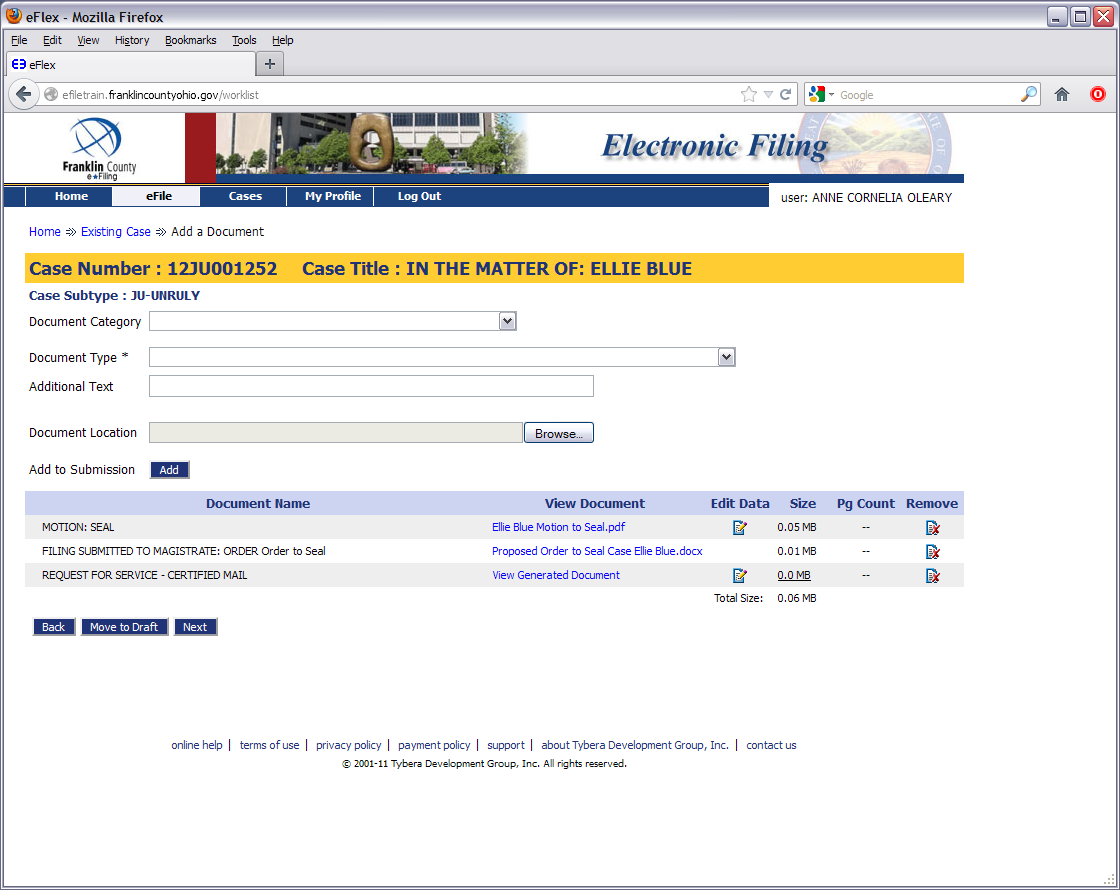 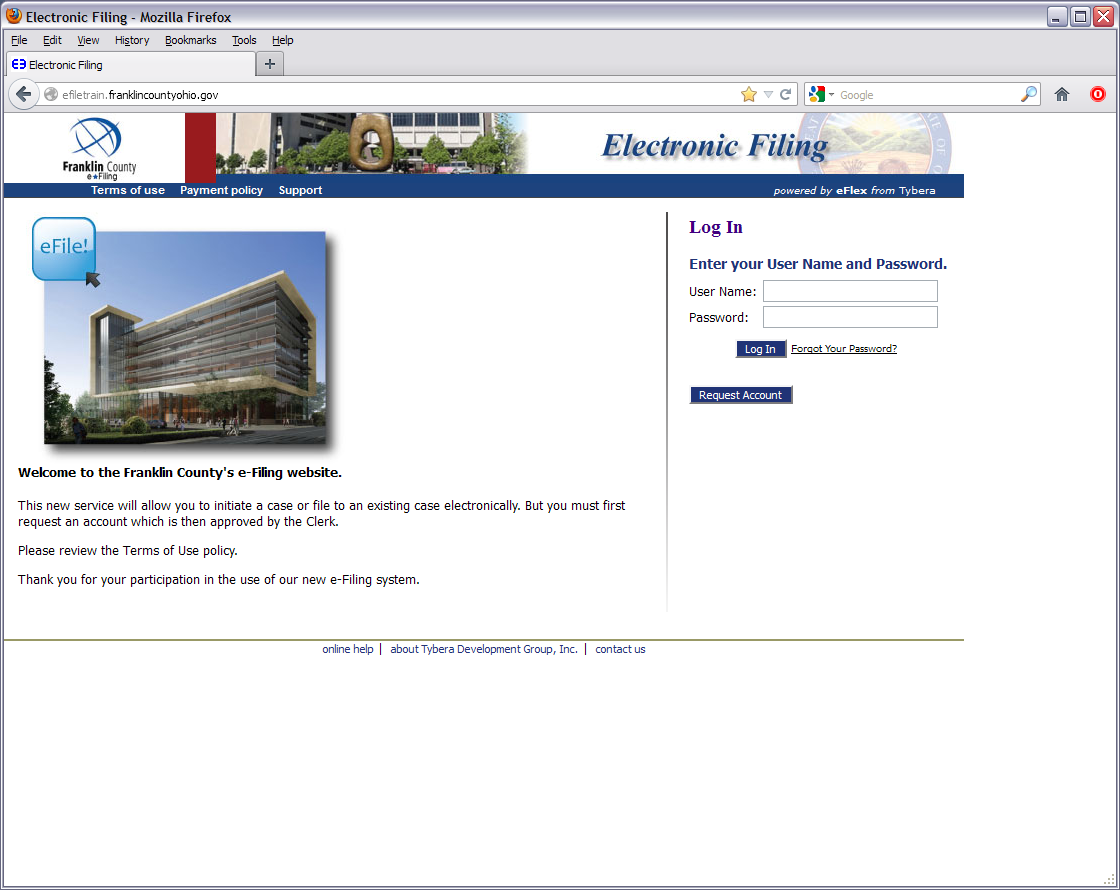 ACOLEARY
********
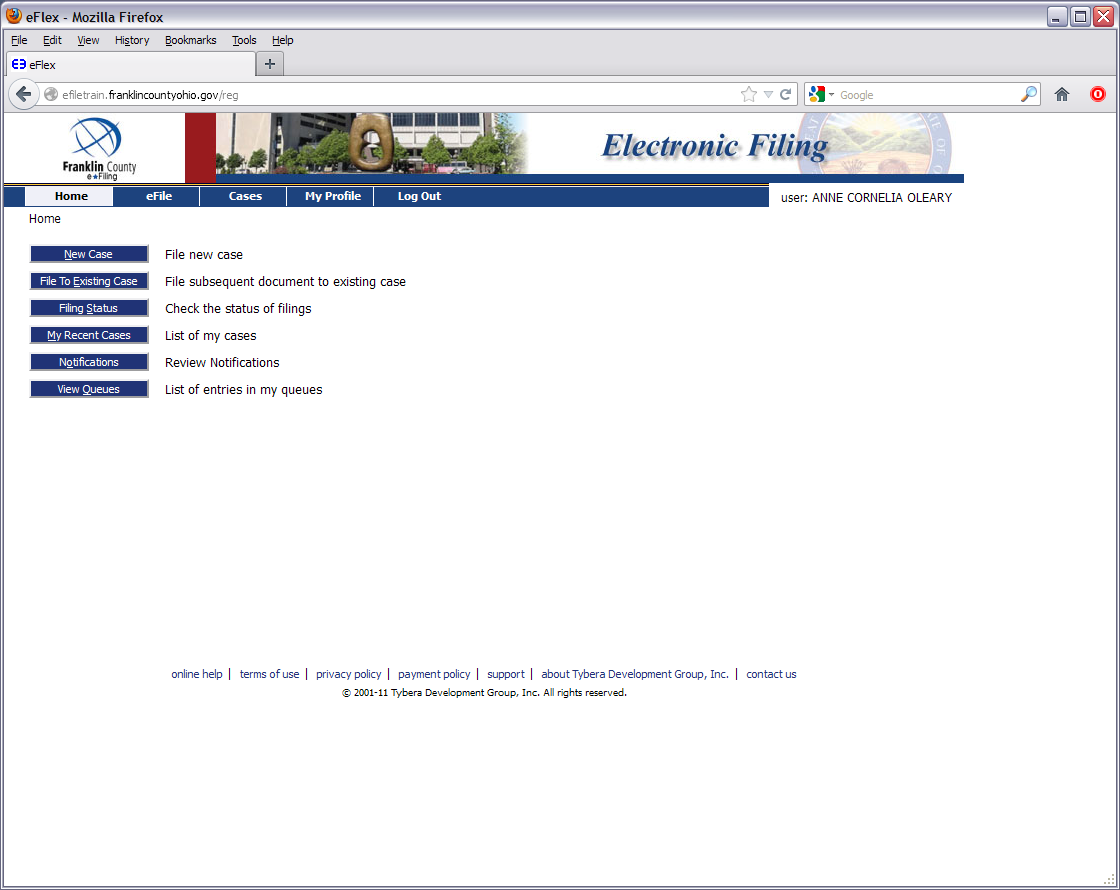 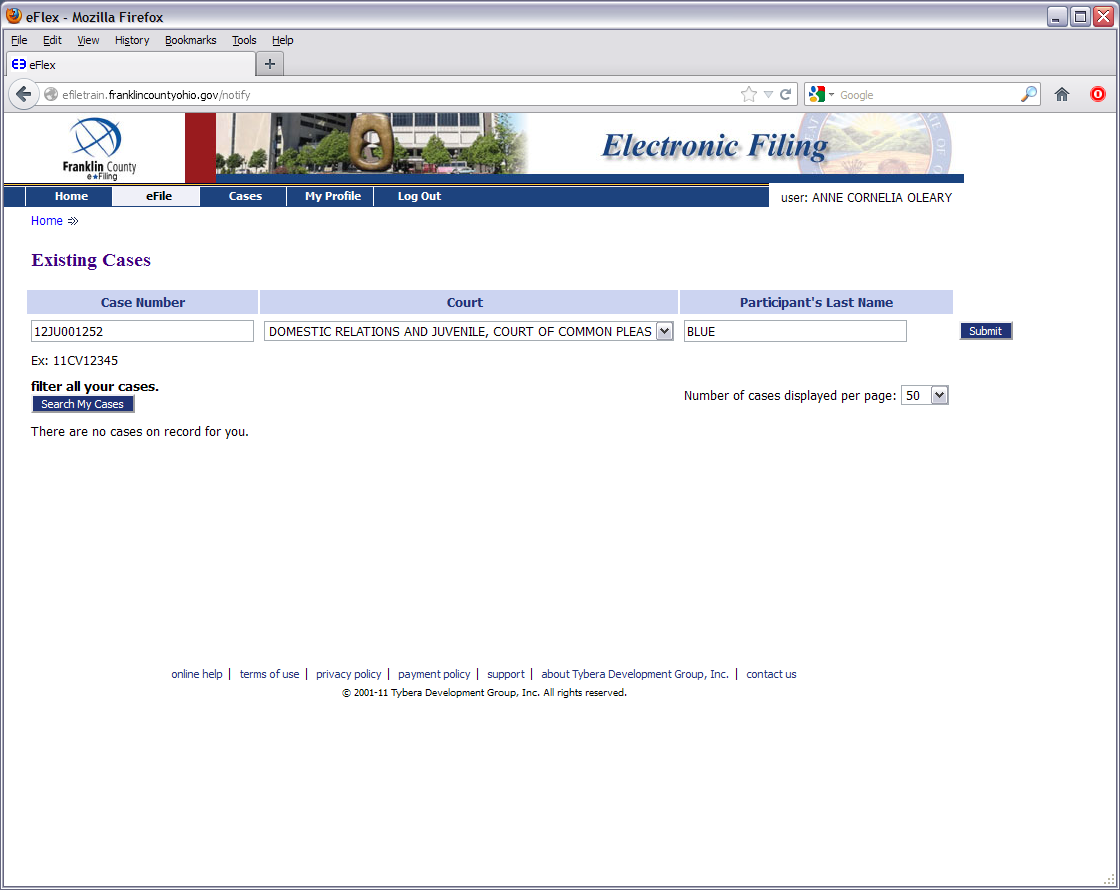 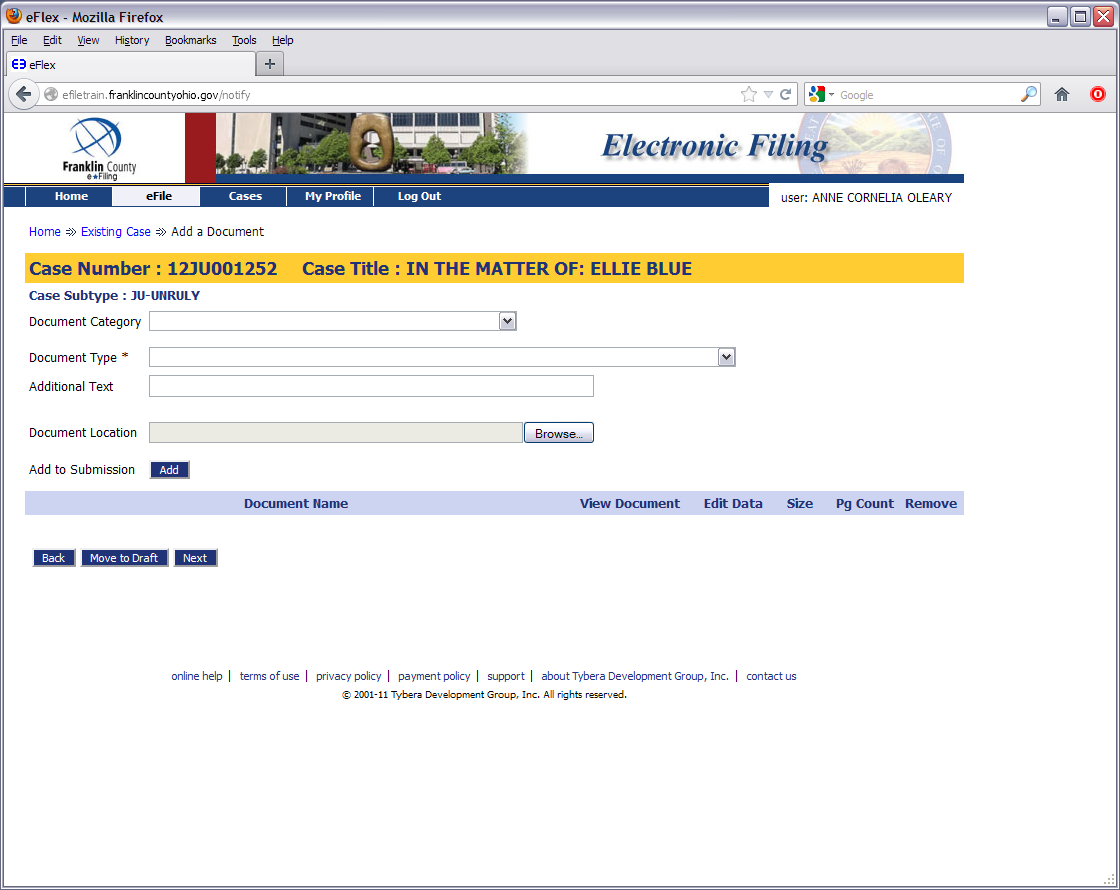 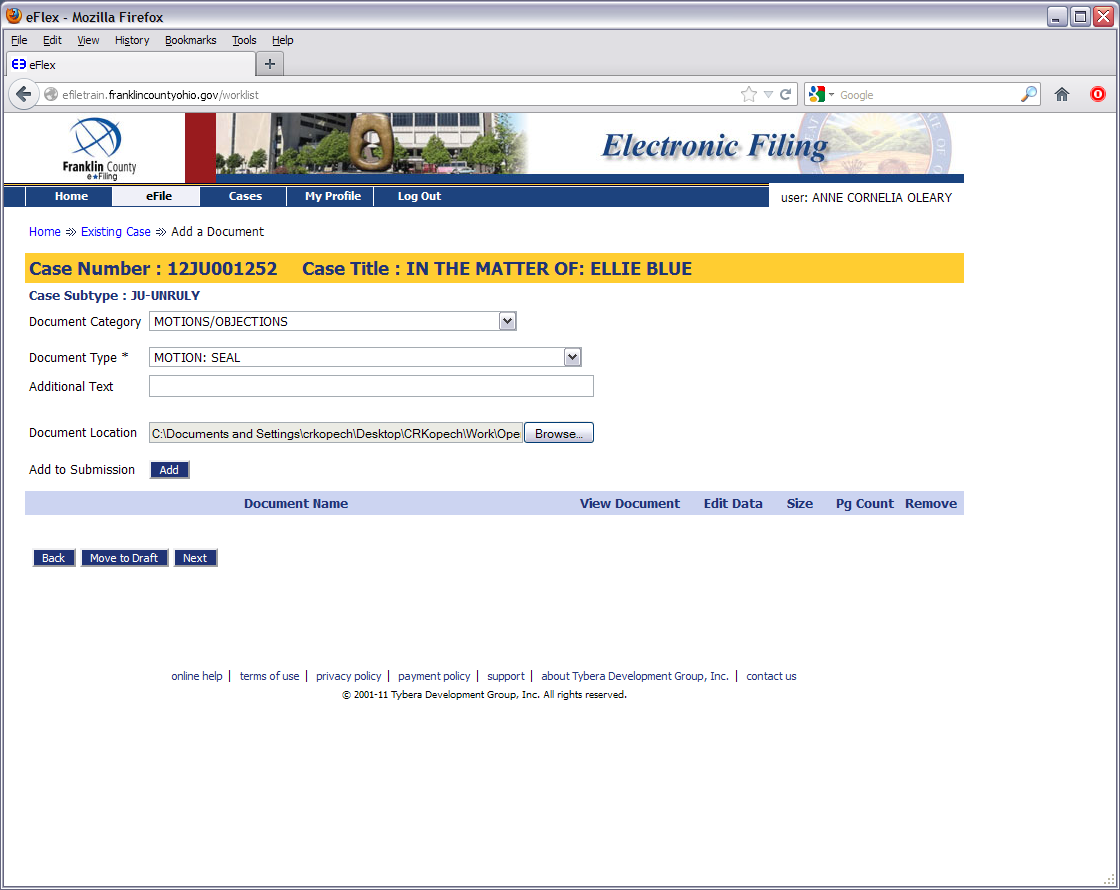 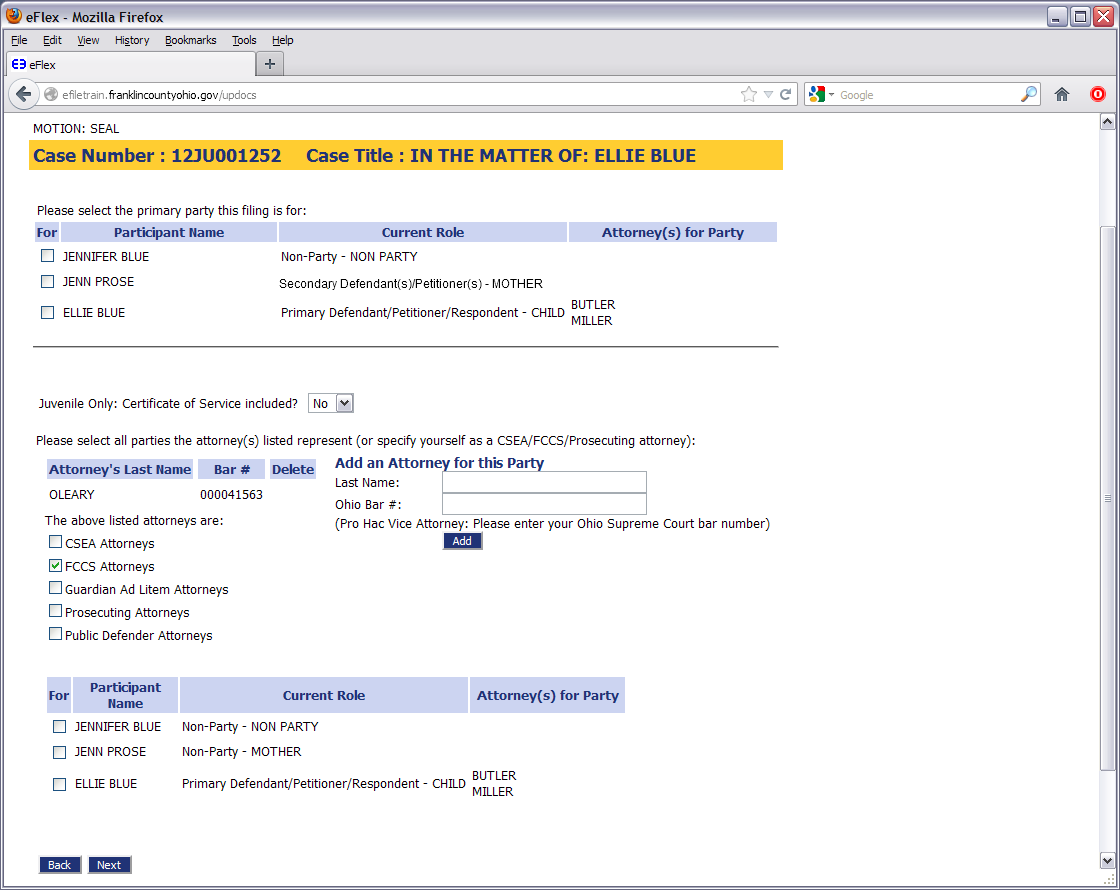 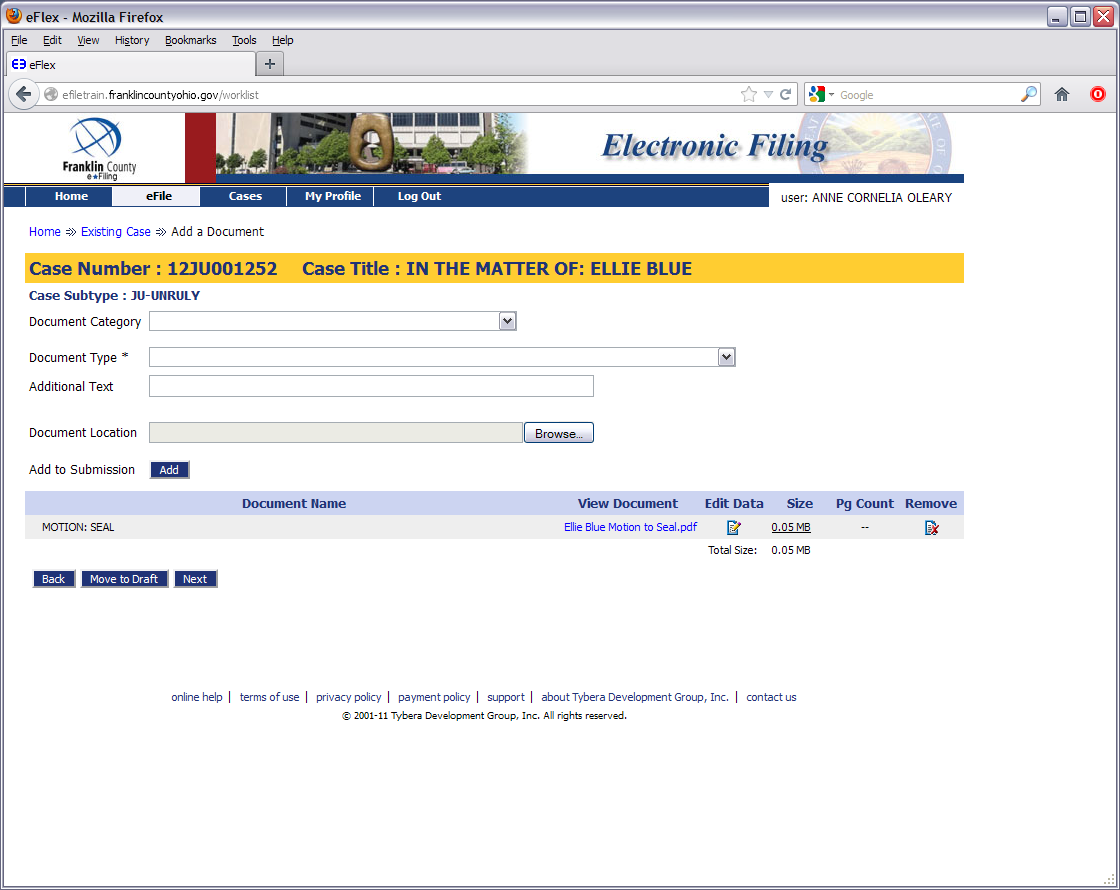 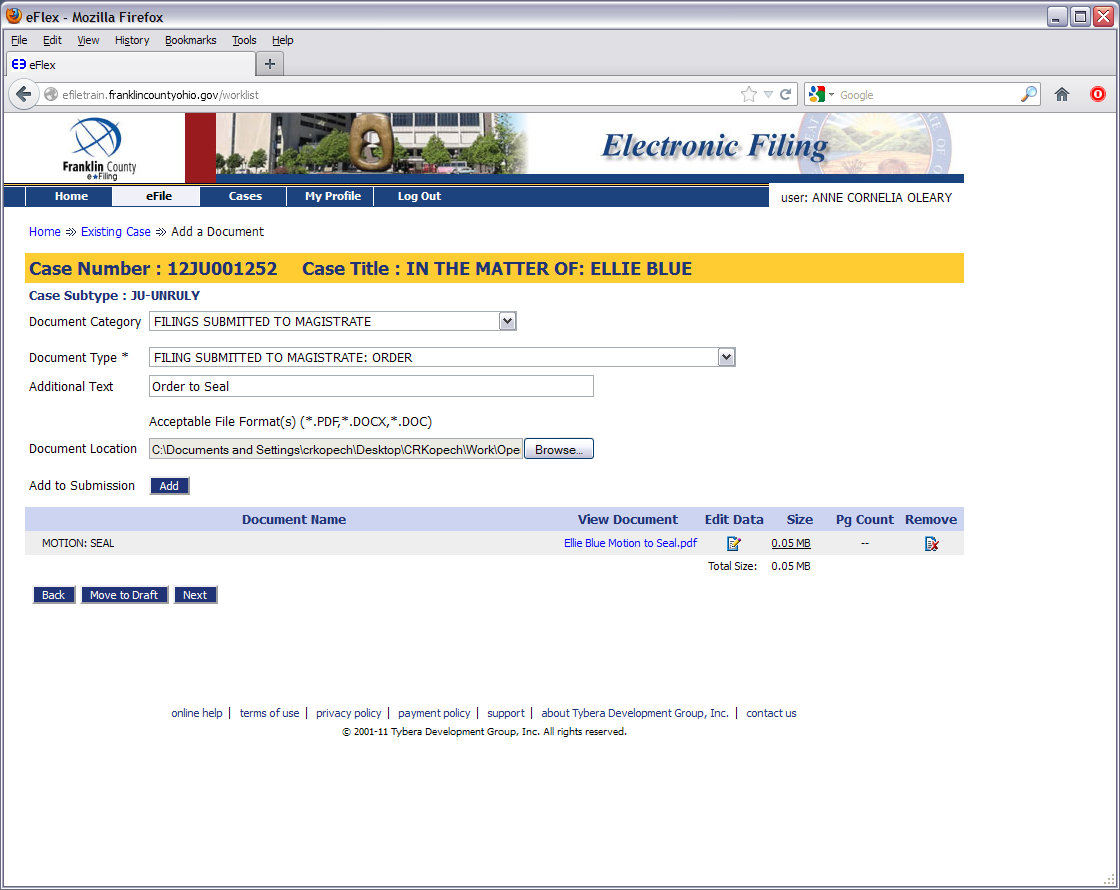 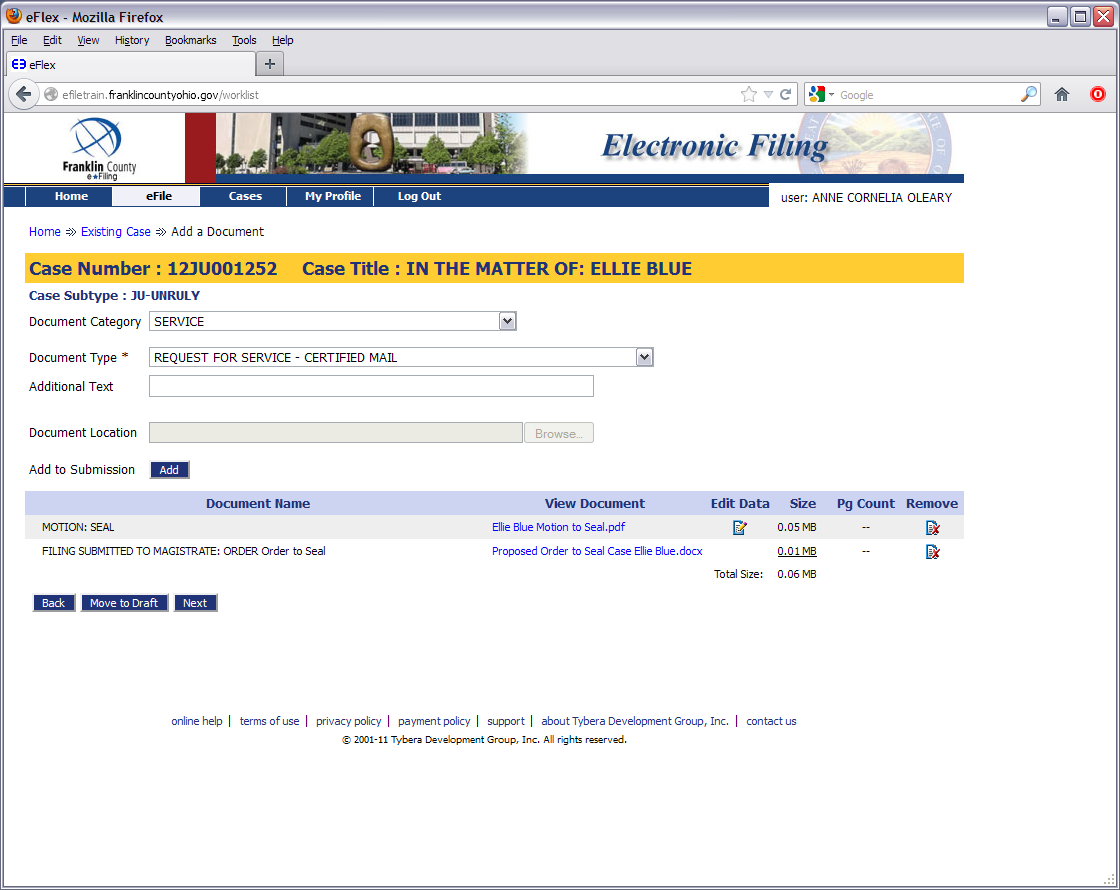 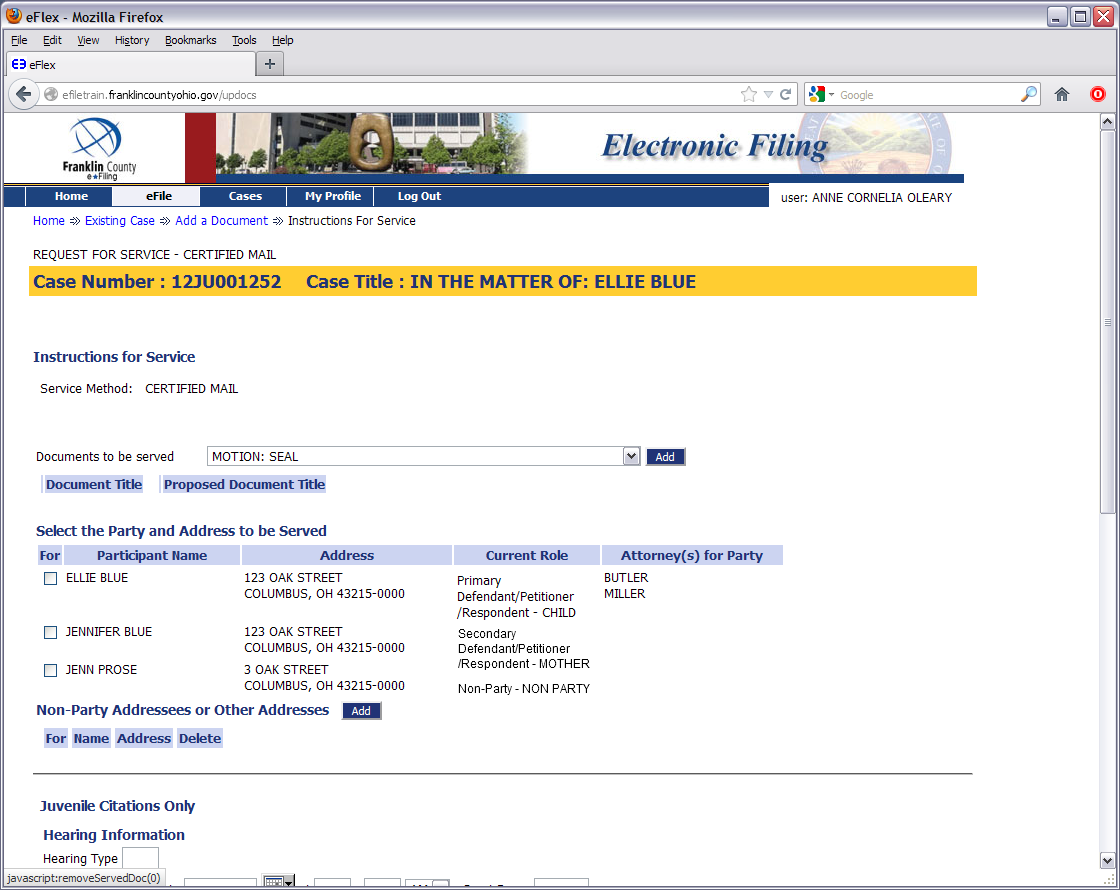 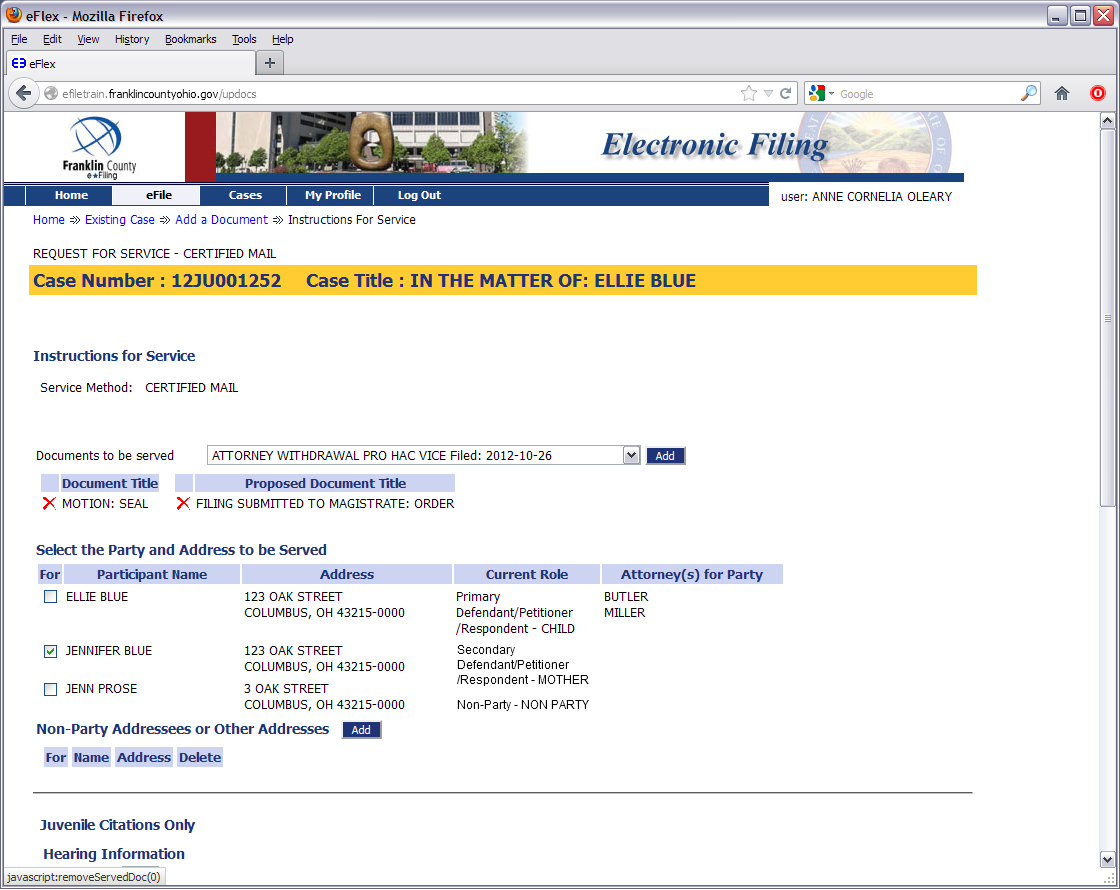 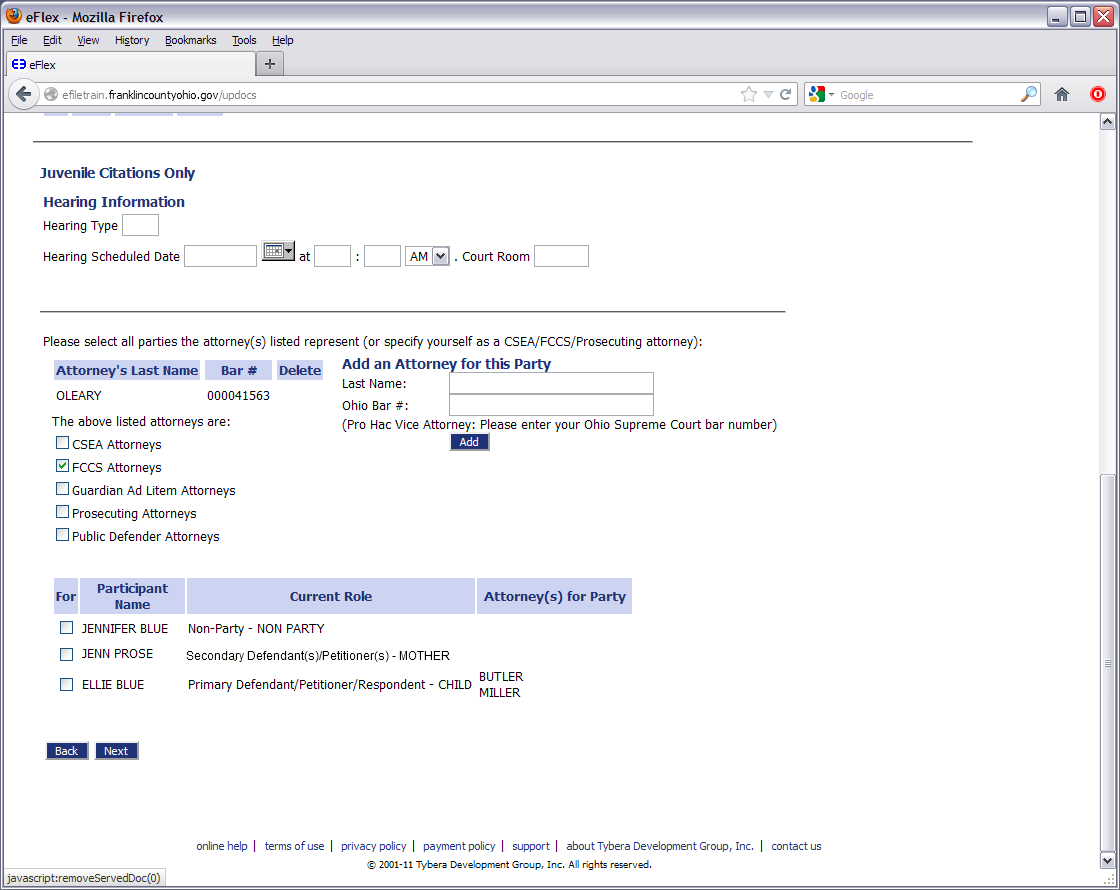 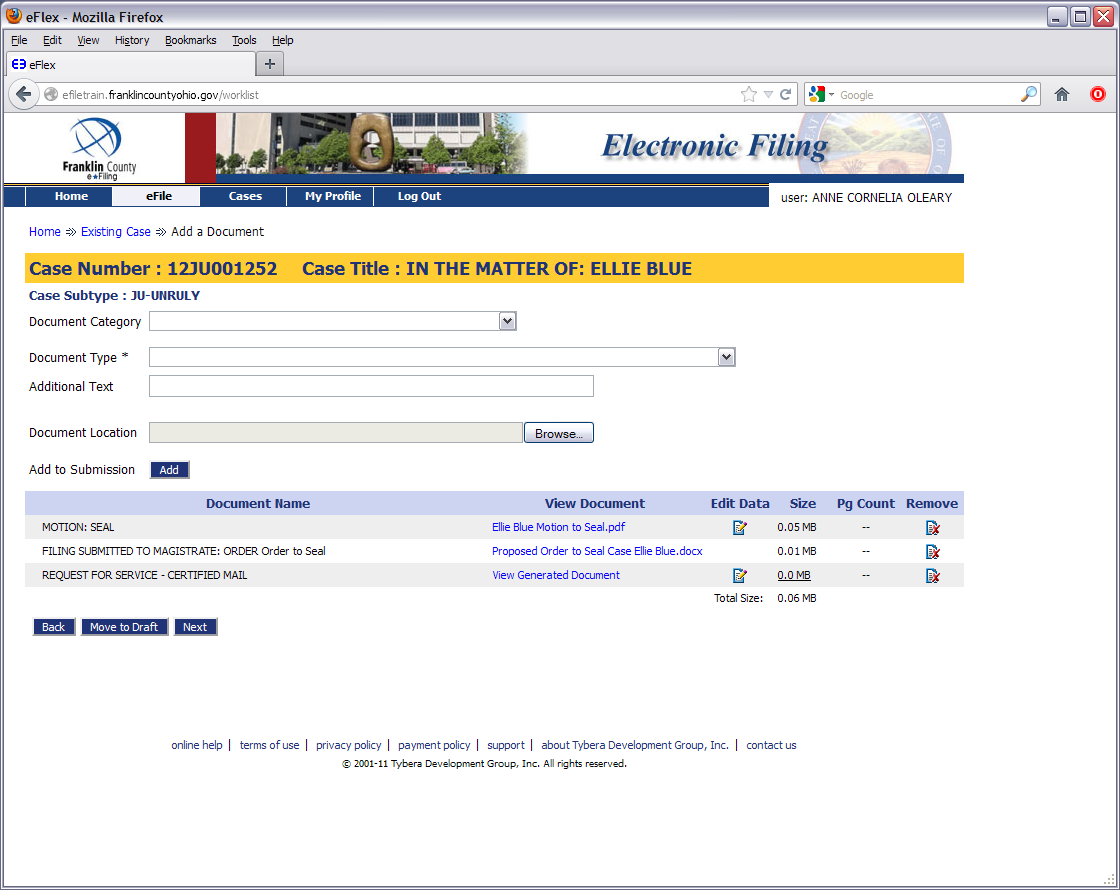 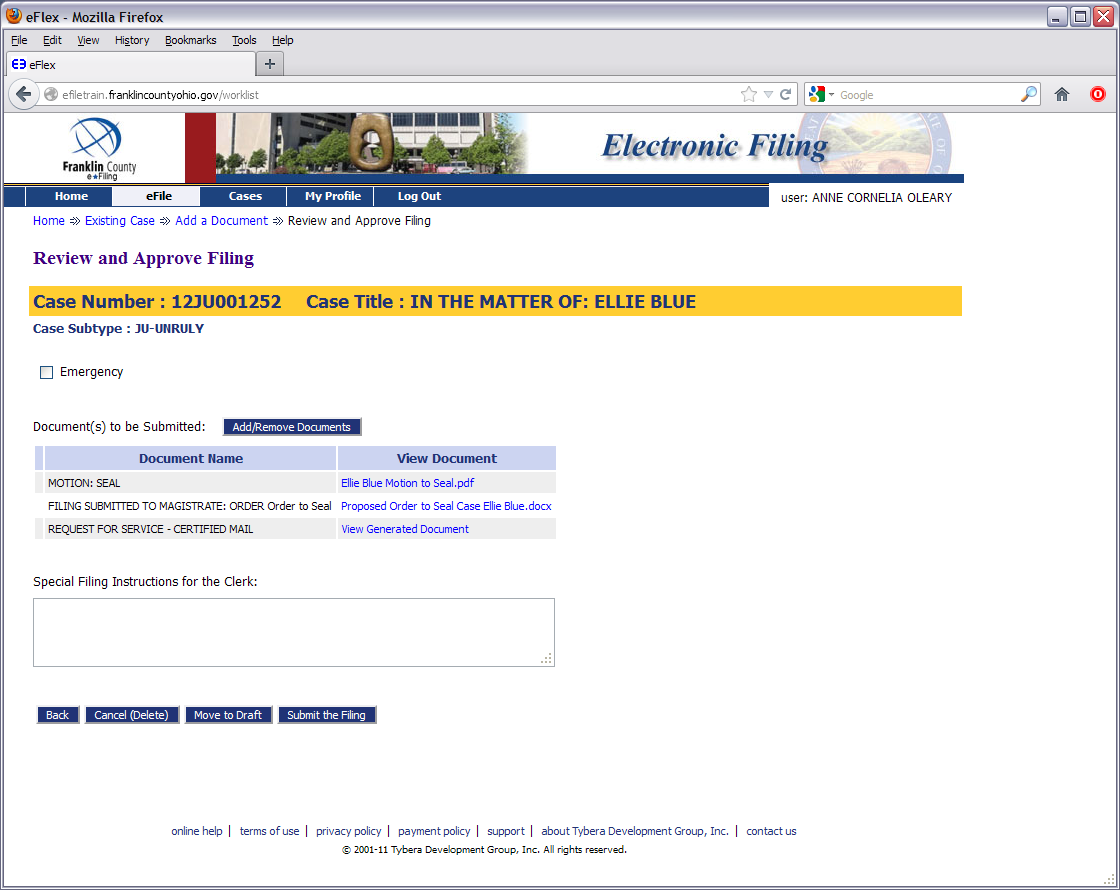 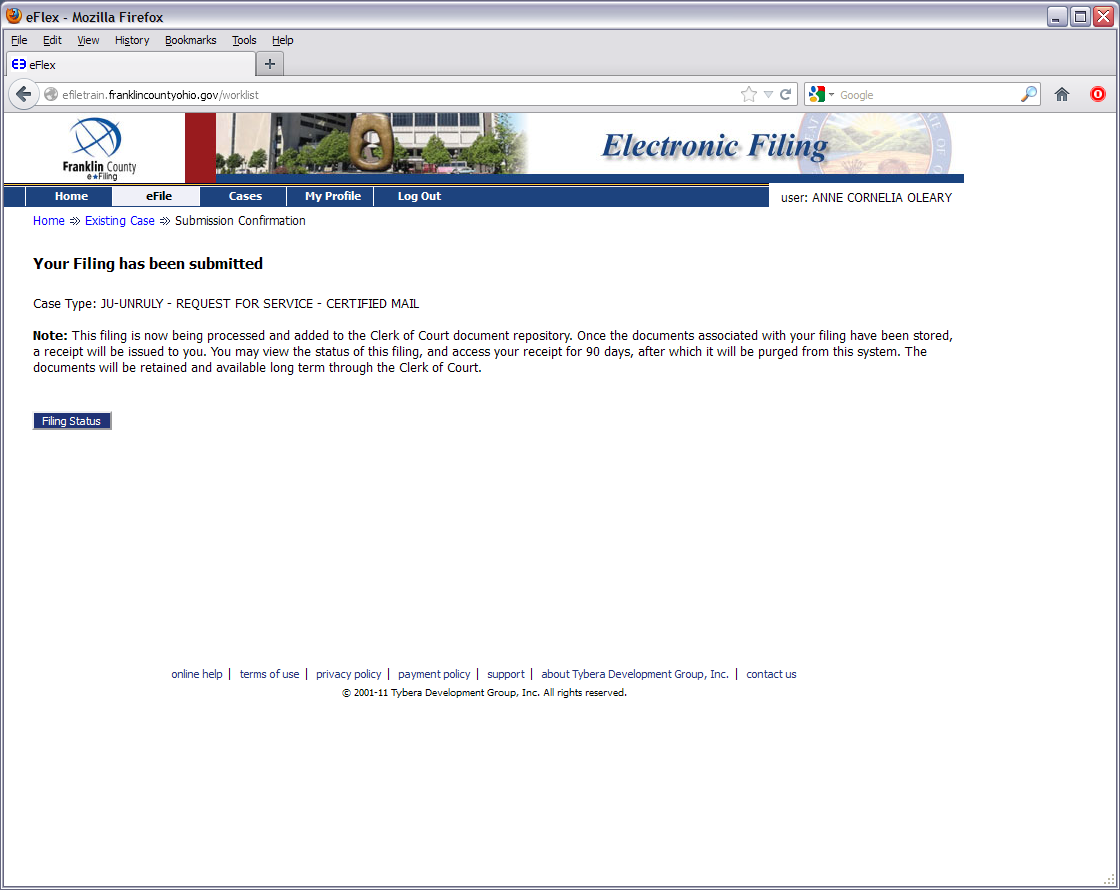 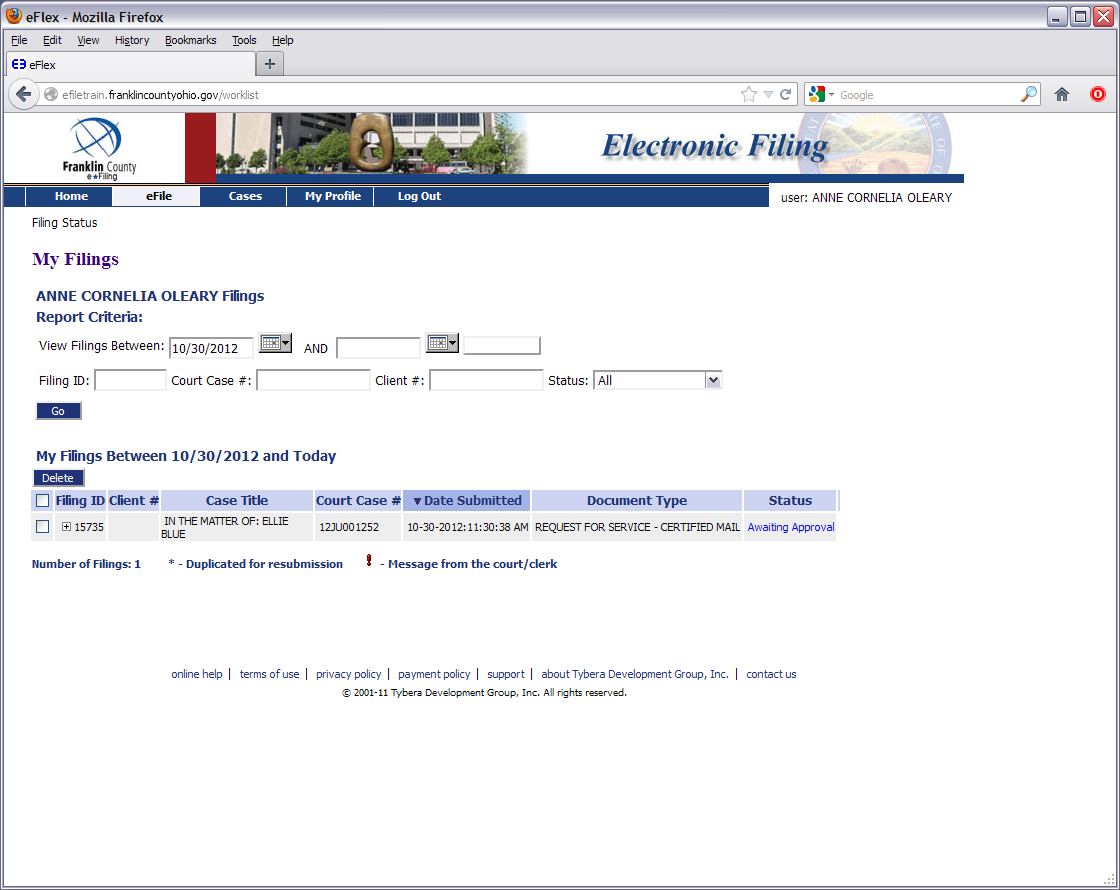 Filing to Existing CasesMotions & Hearings
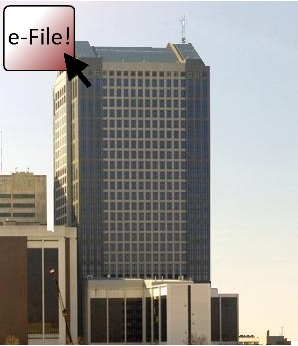 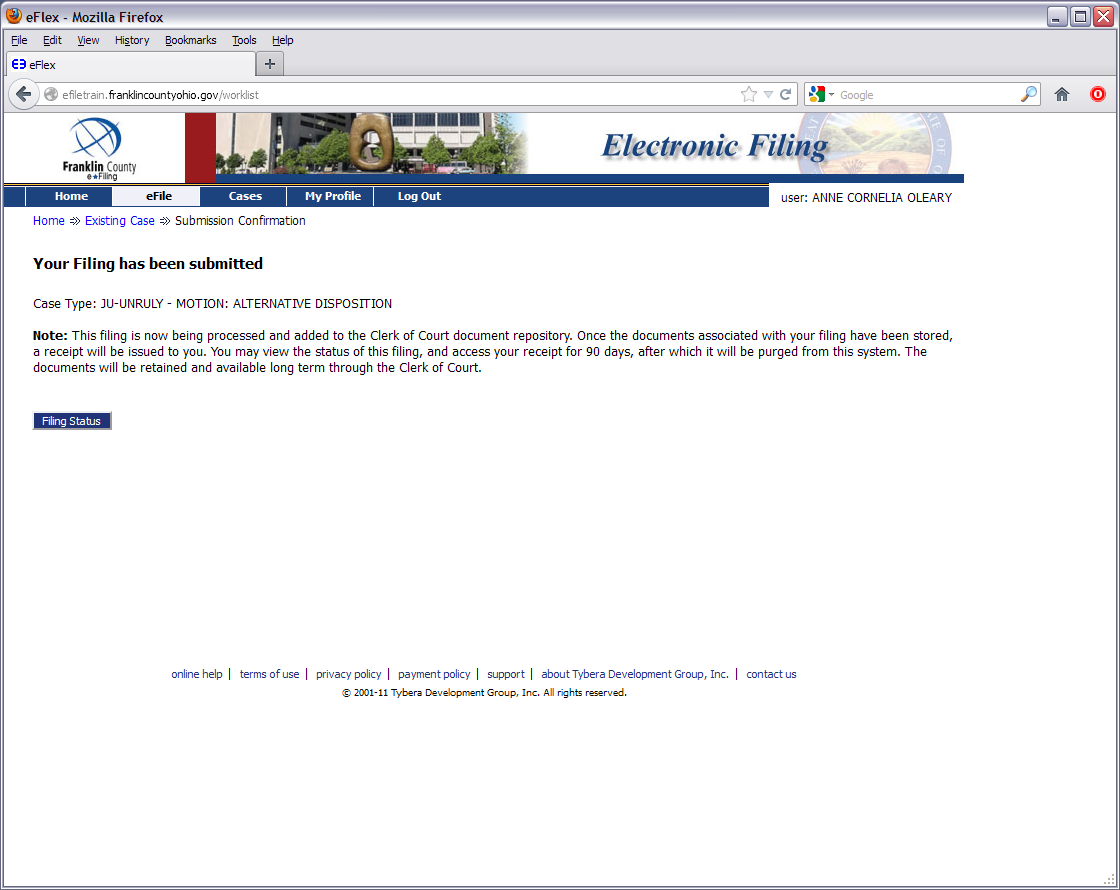 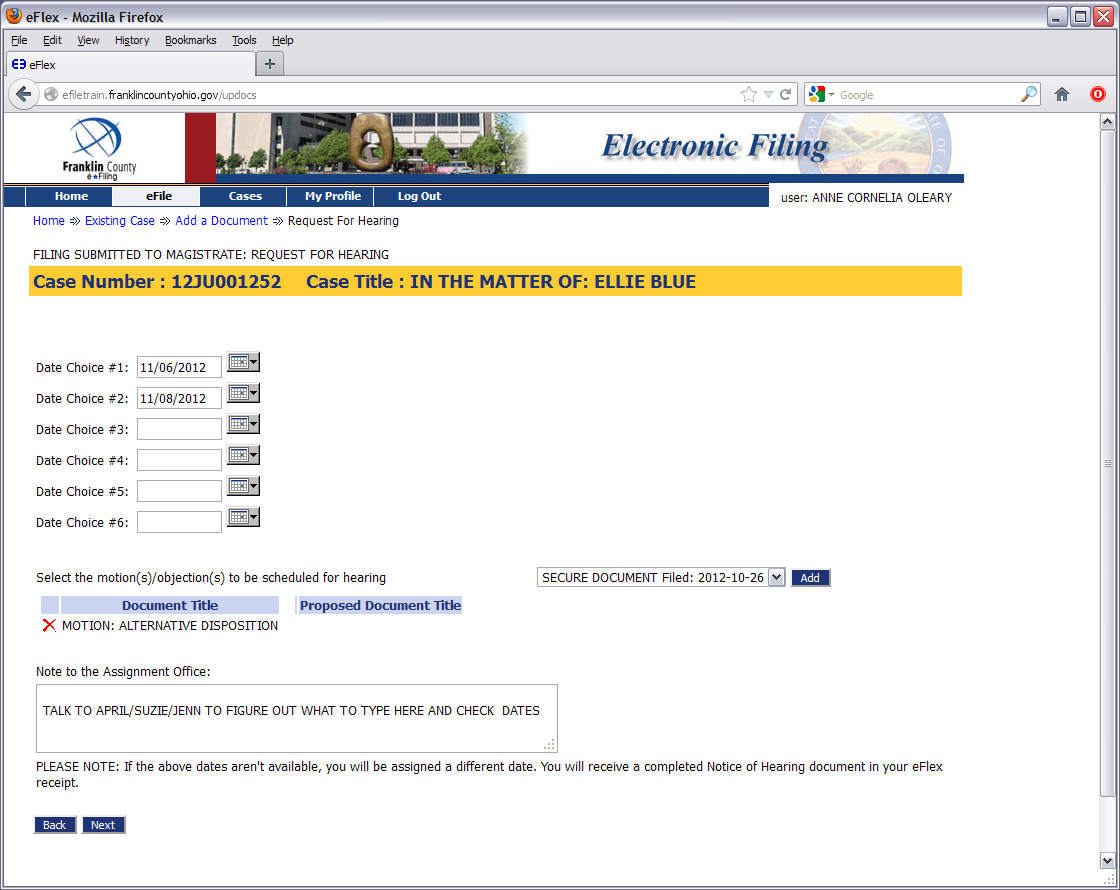 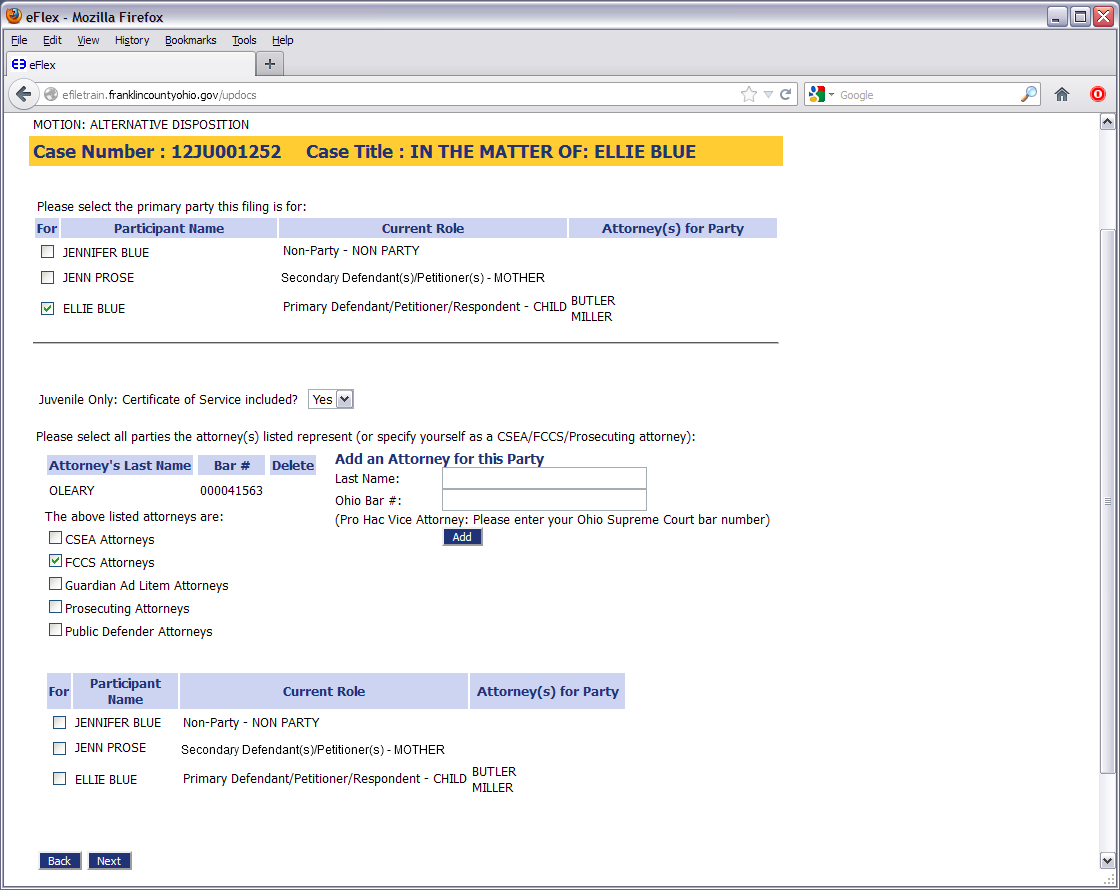 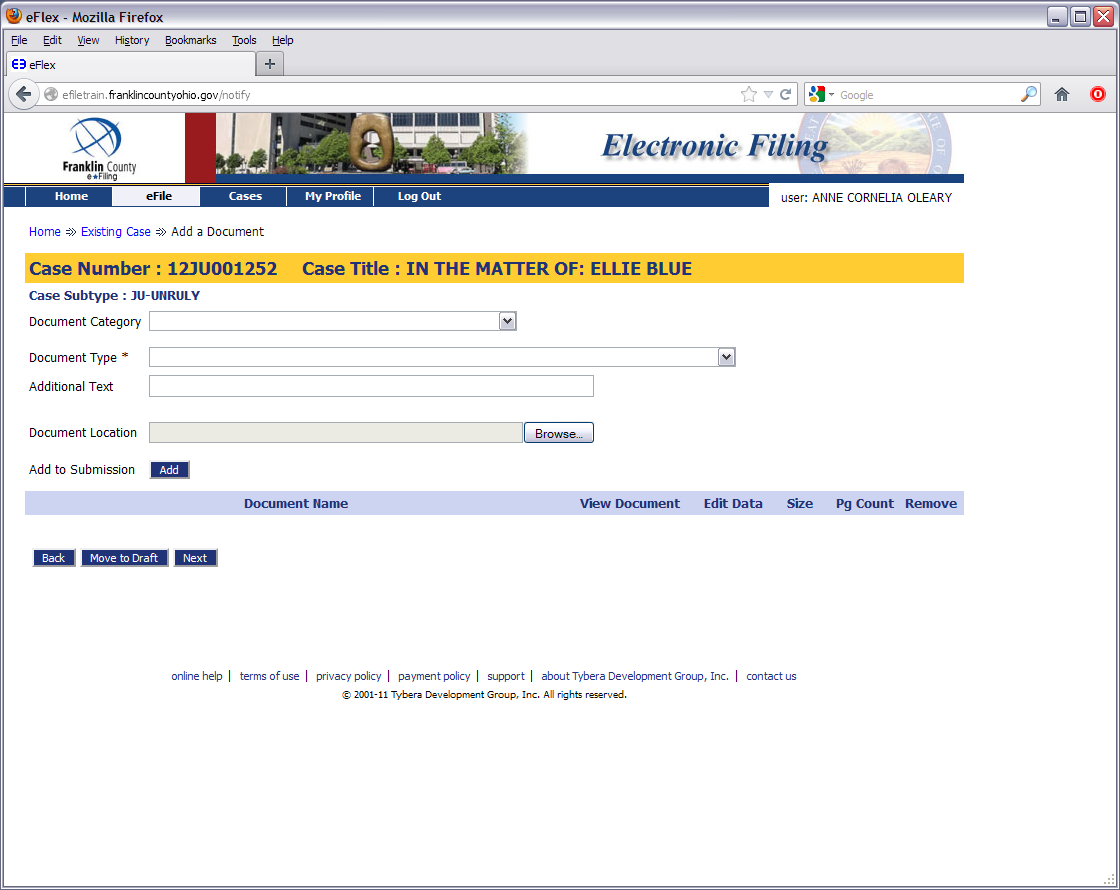 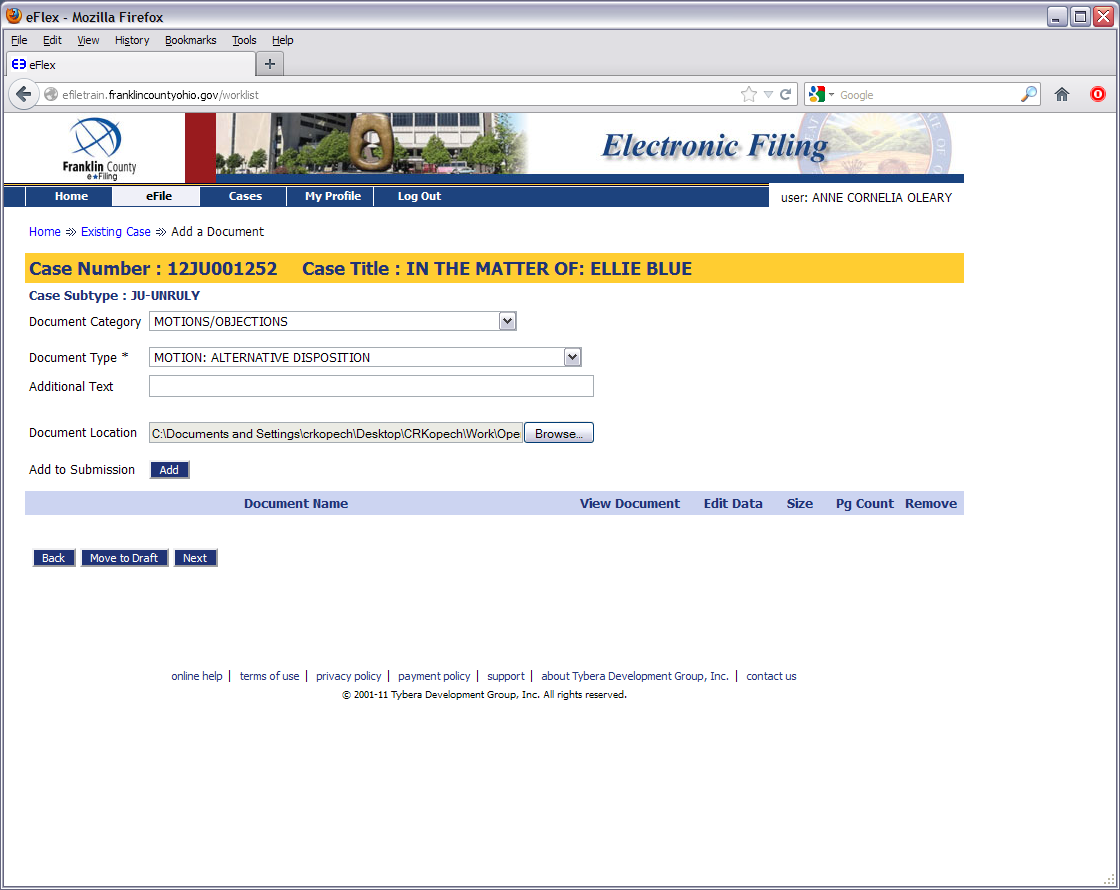 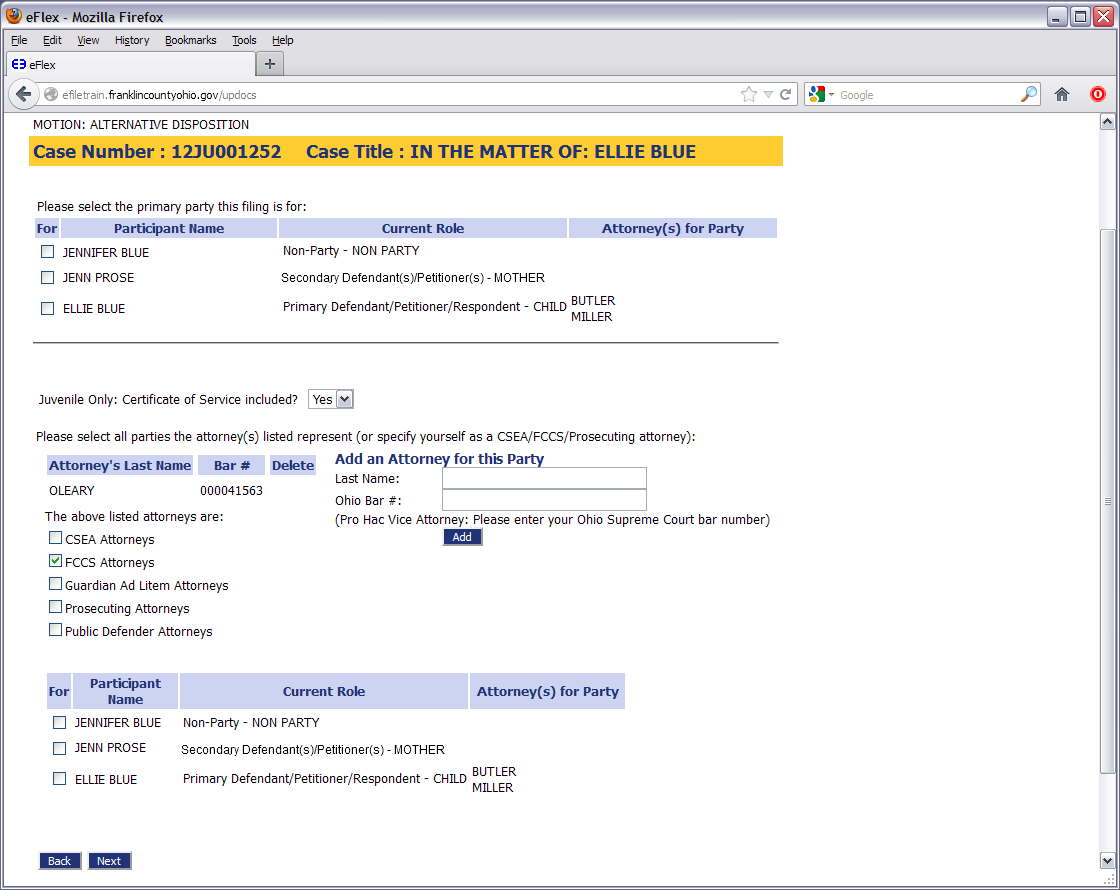 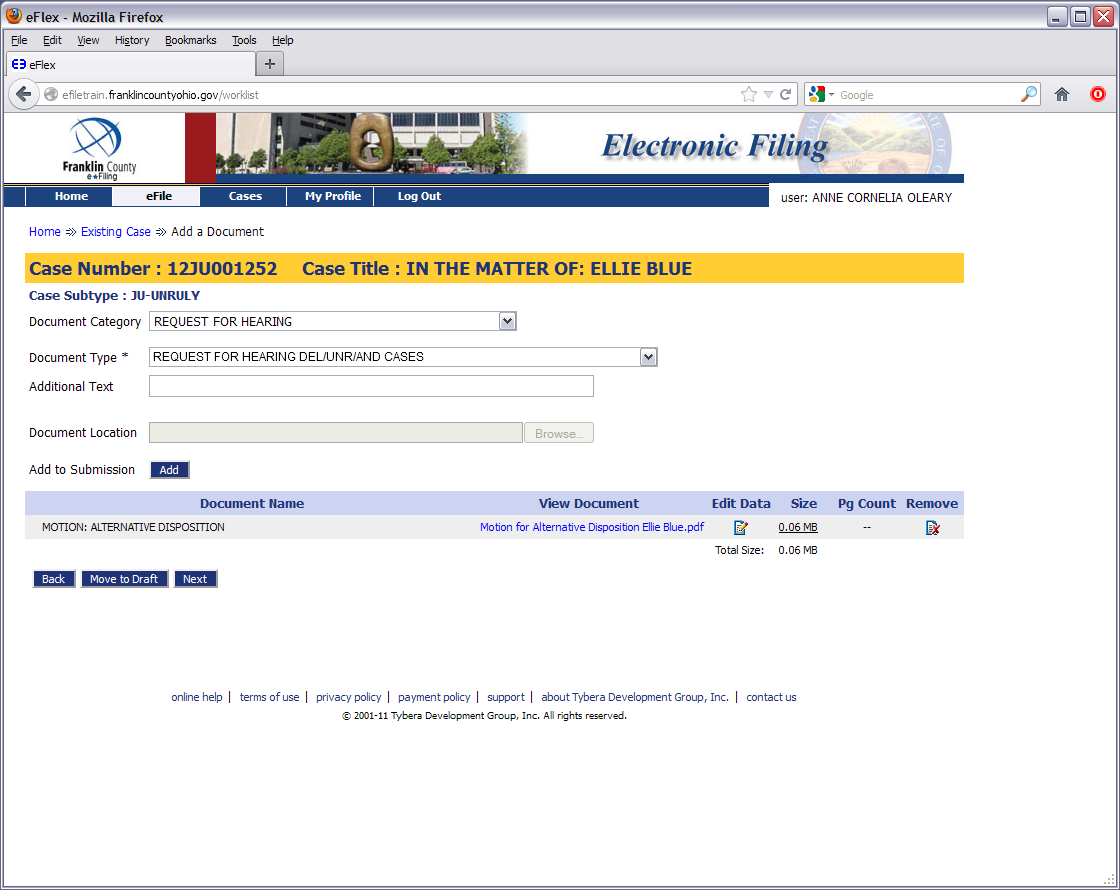 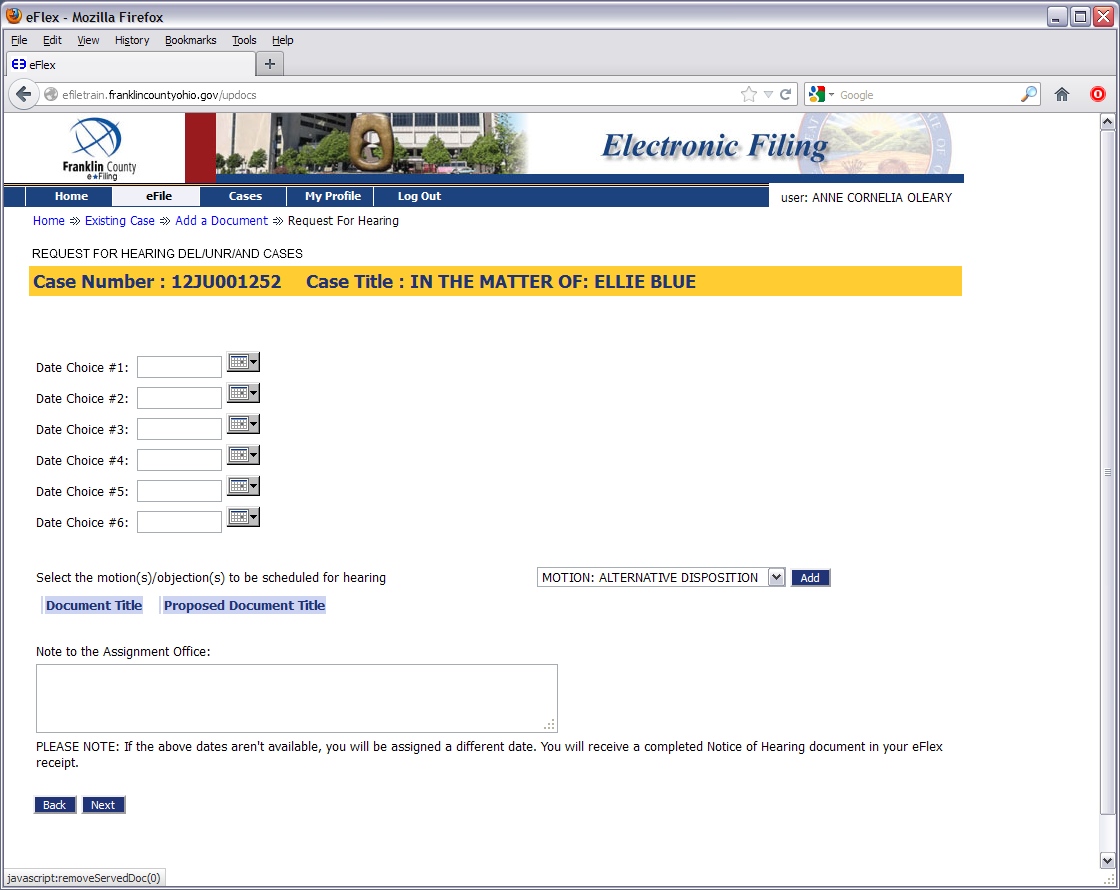 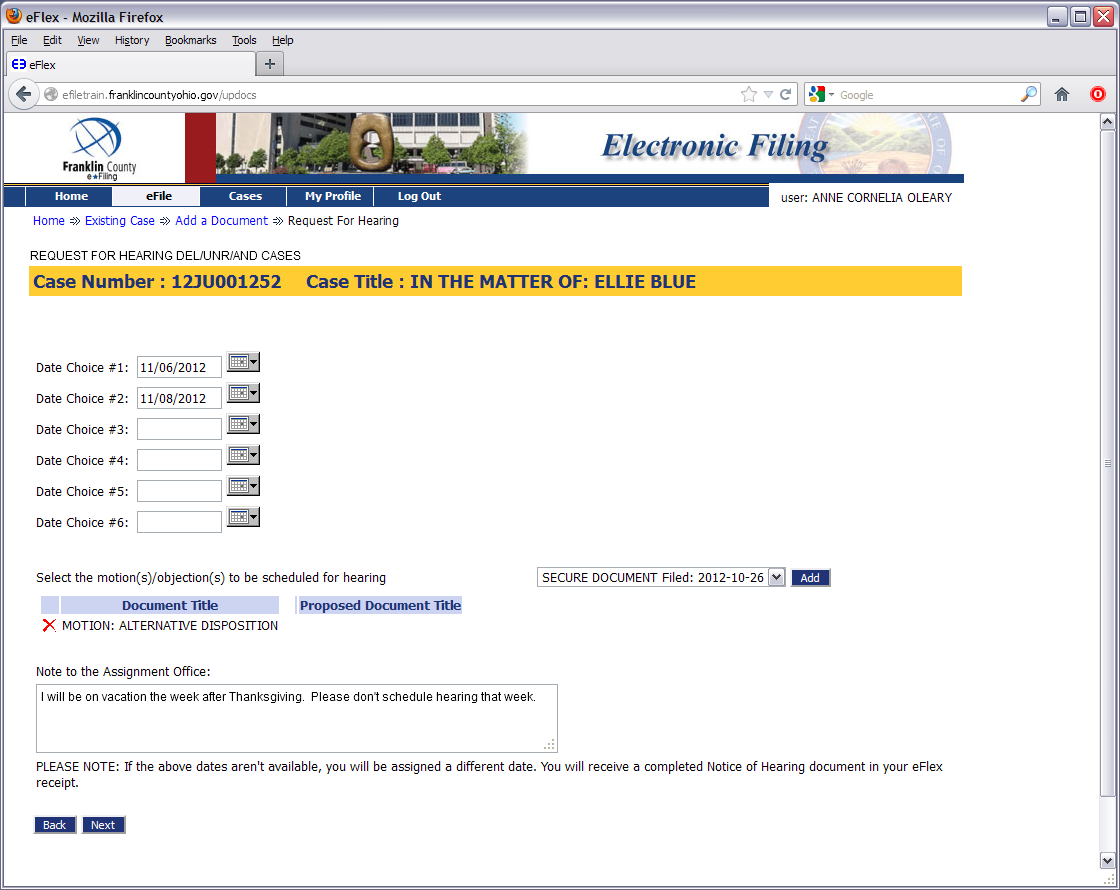 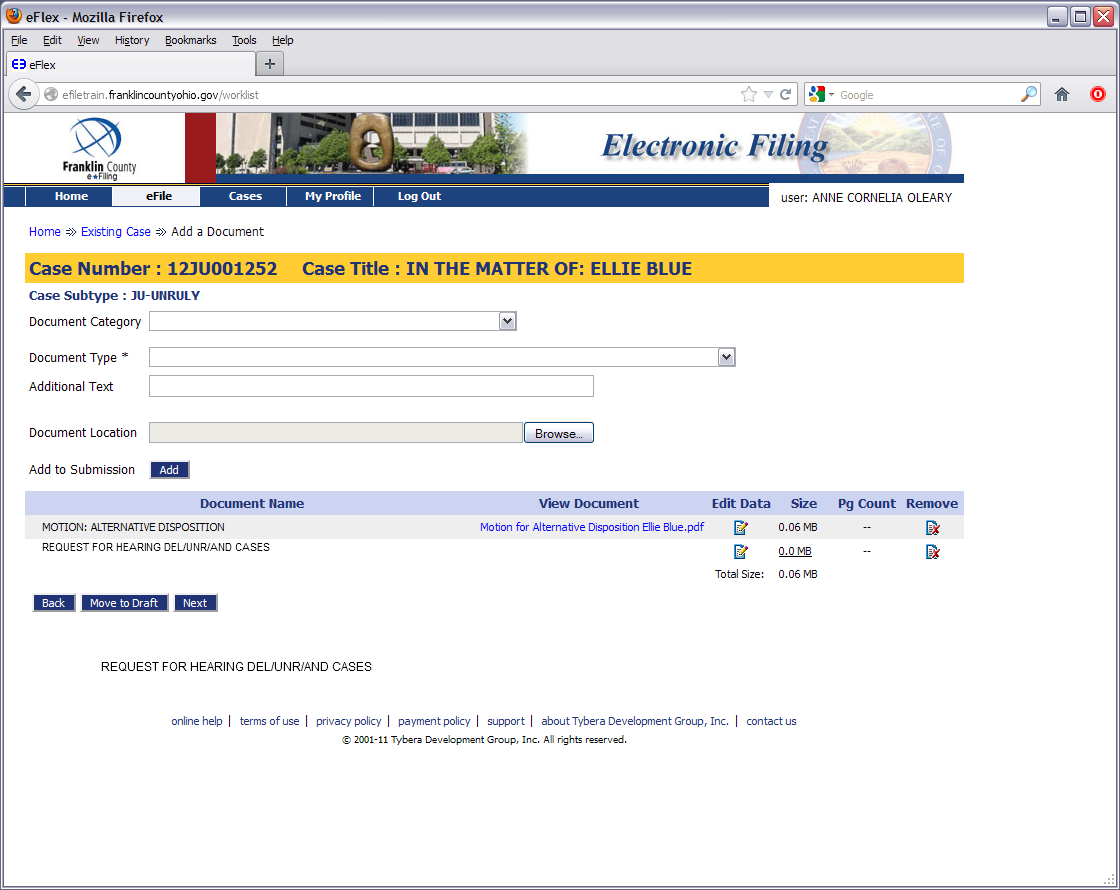 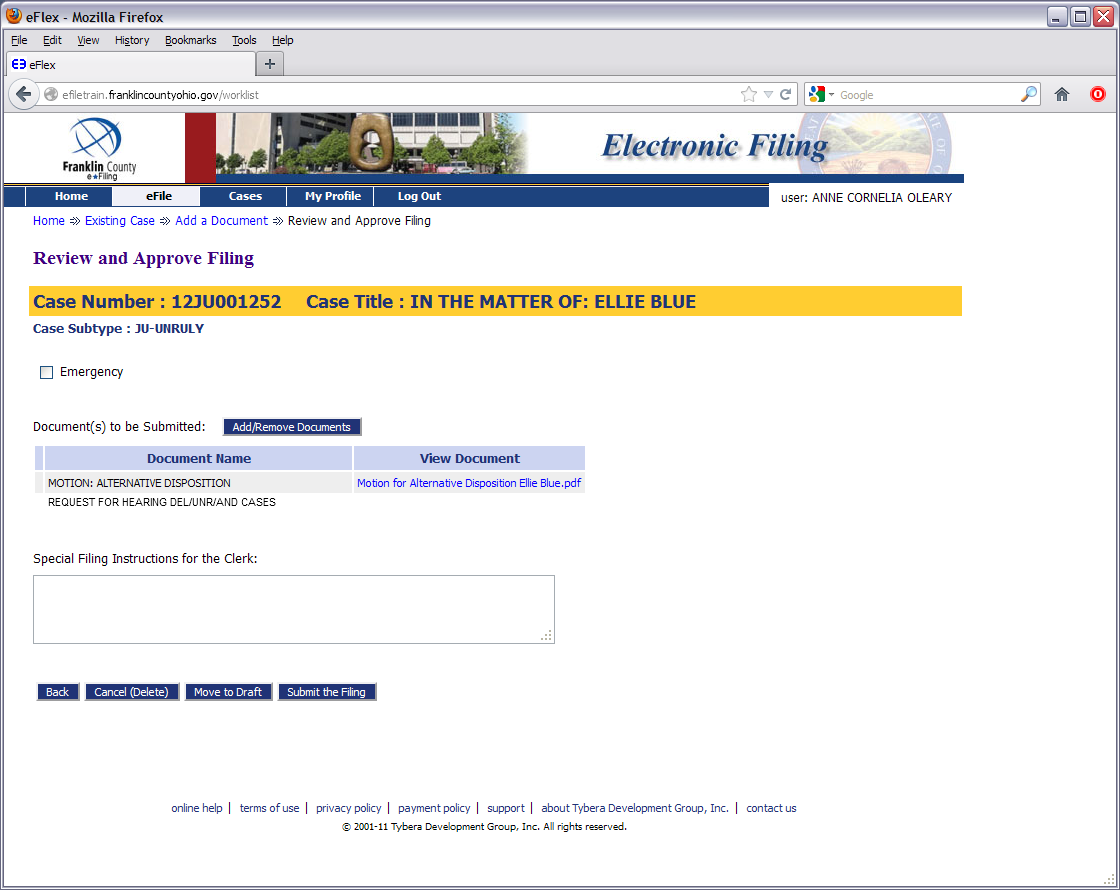 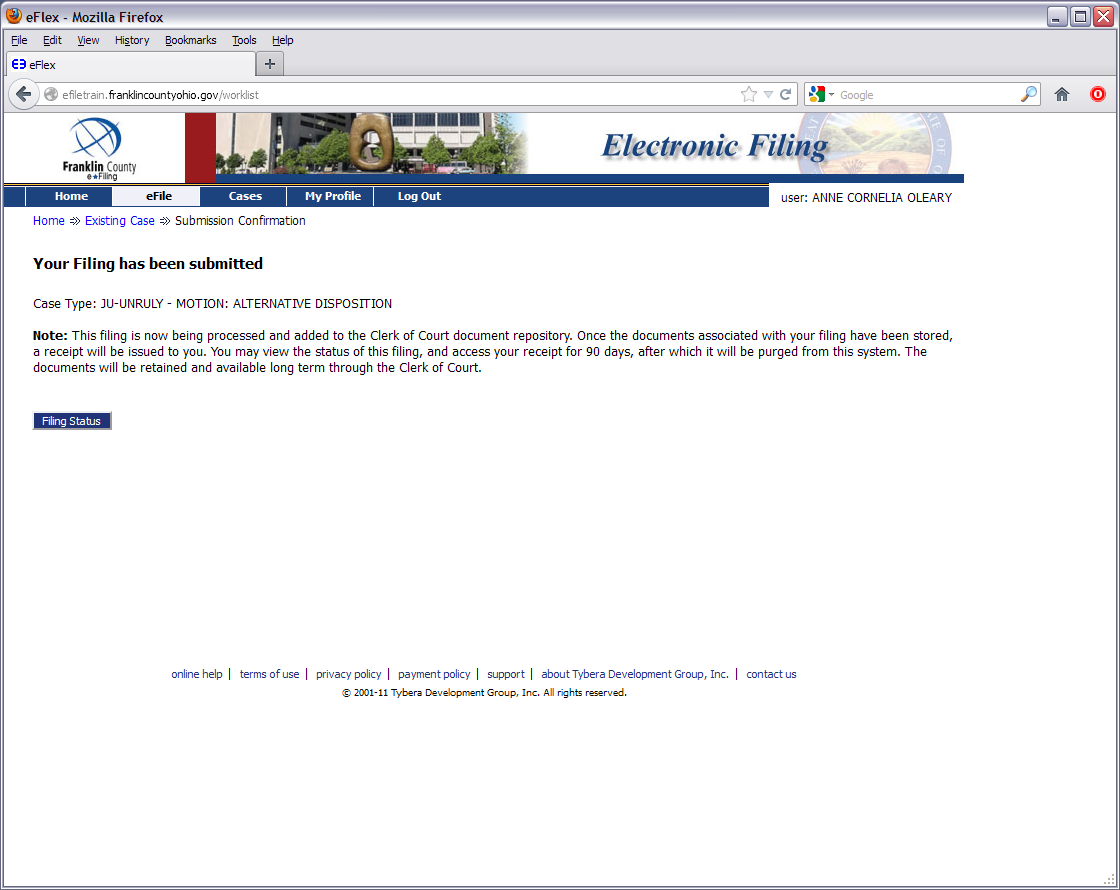 How To: Checking Notifications
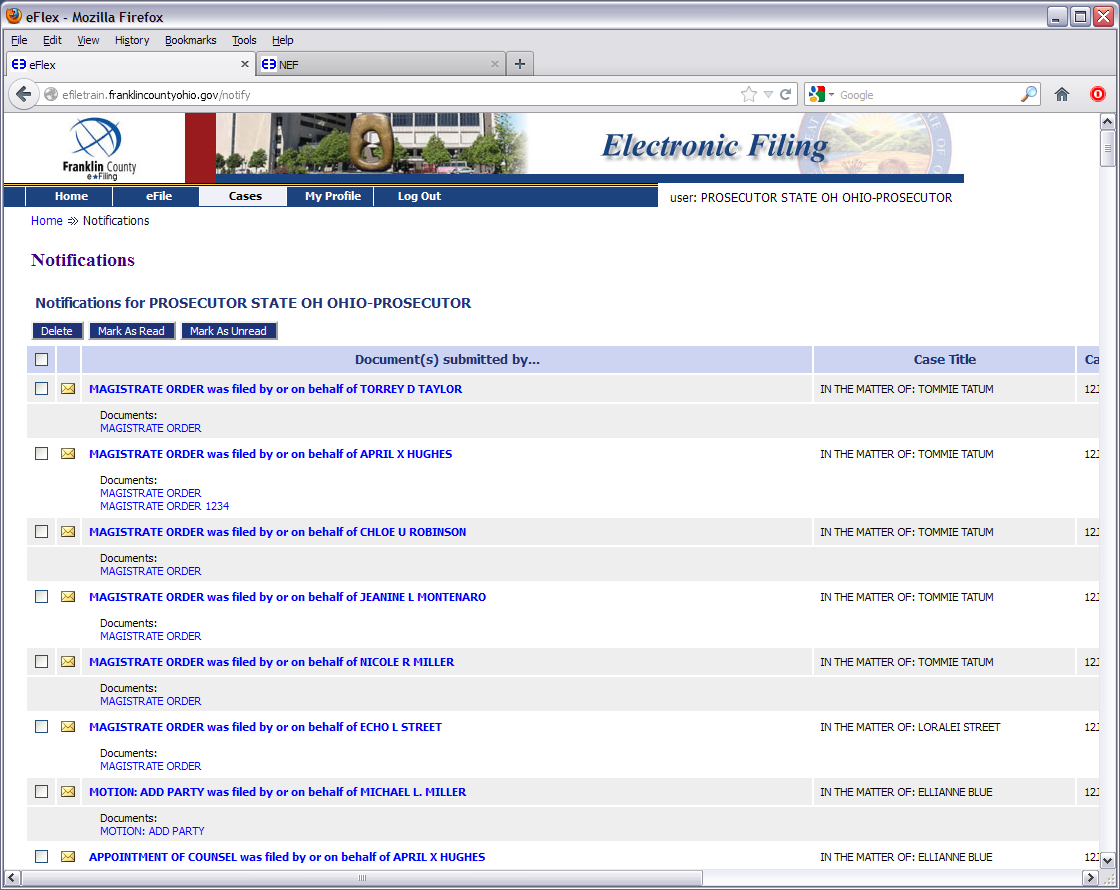 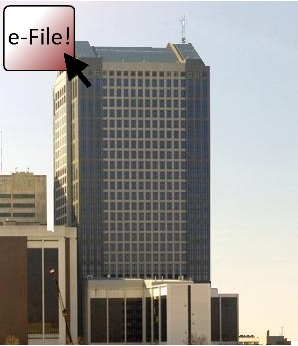 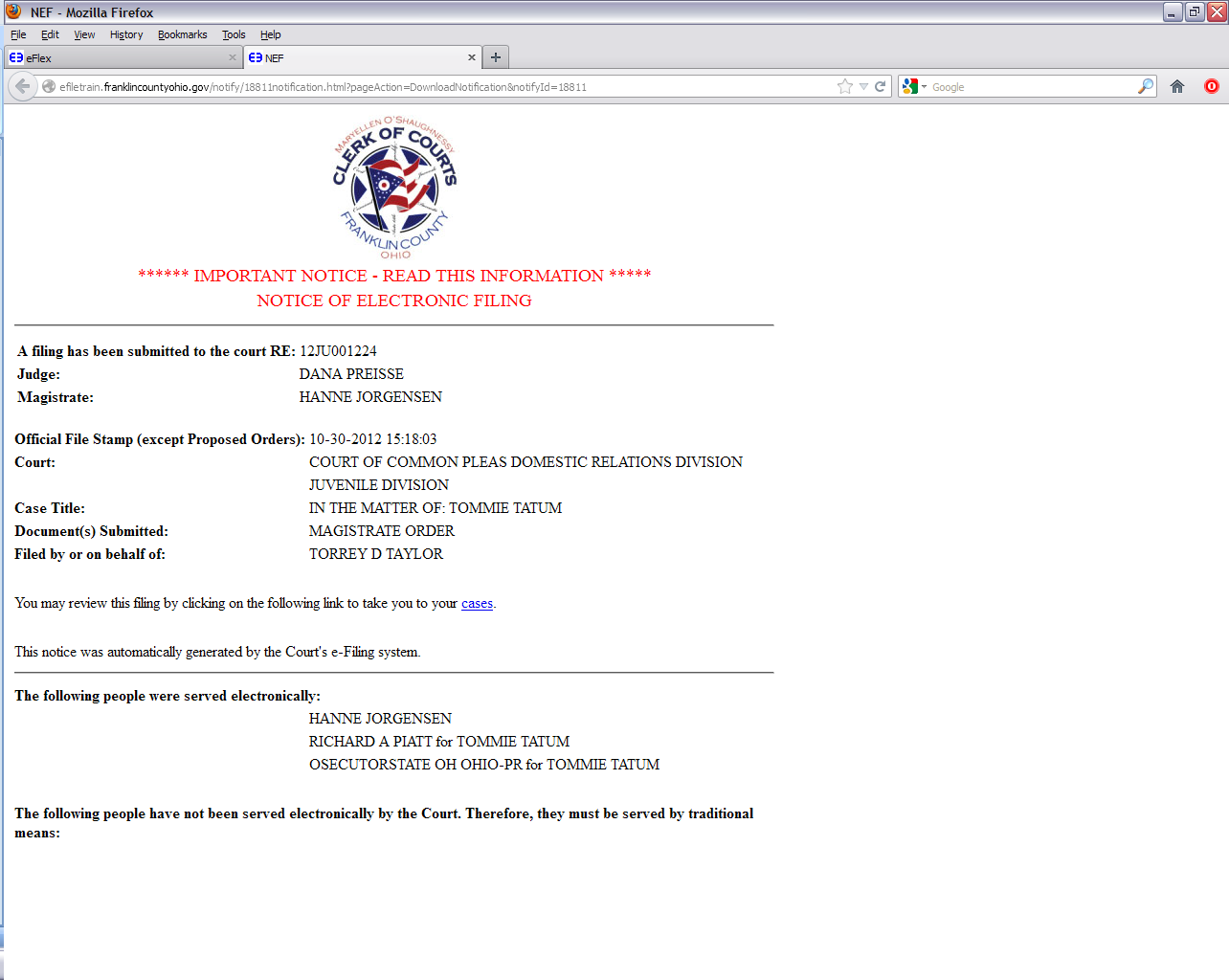 When YOU e-File…YOU are Notified!
Via email…
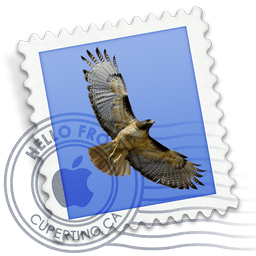 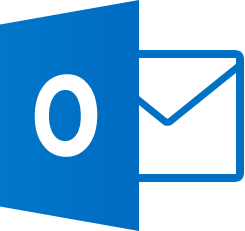 …And our system
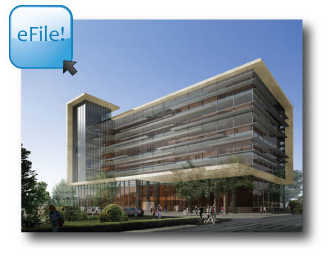 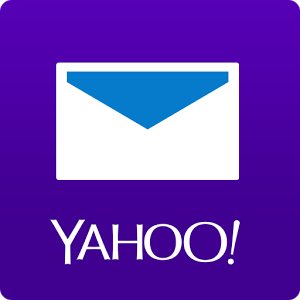 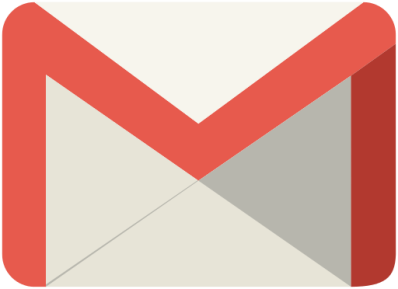 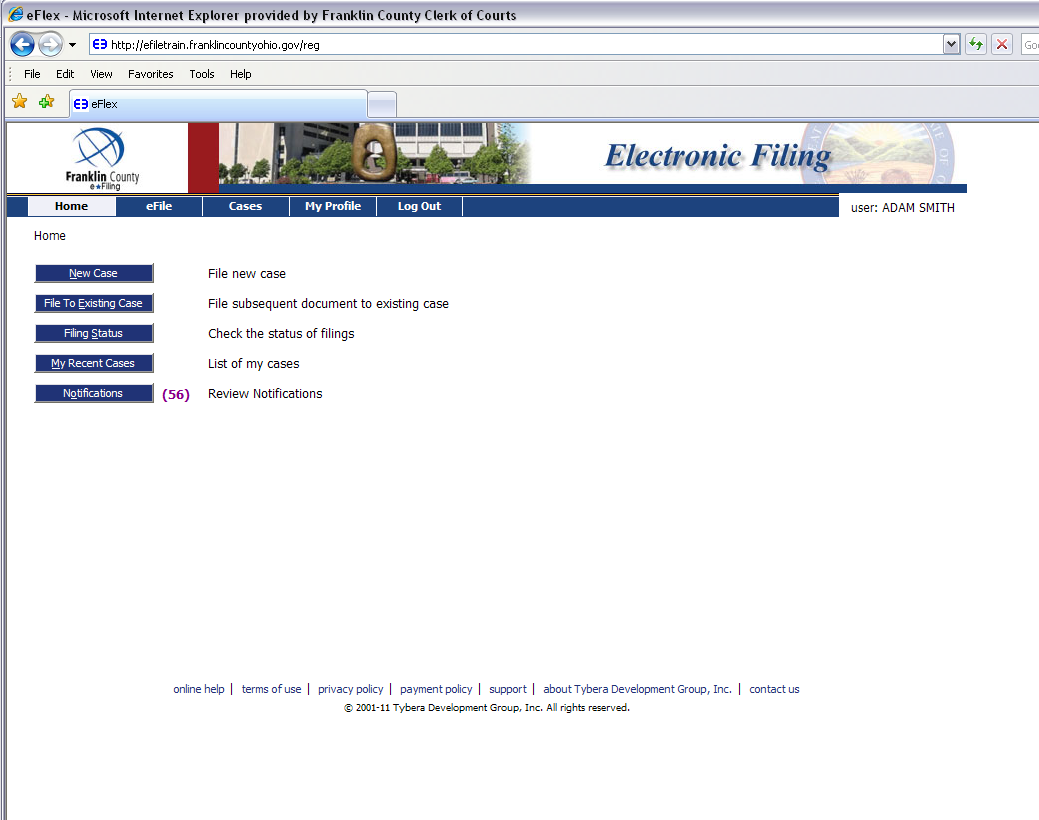 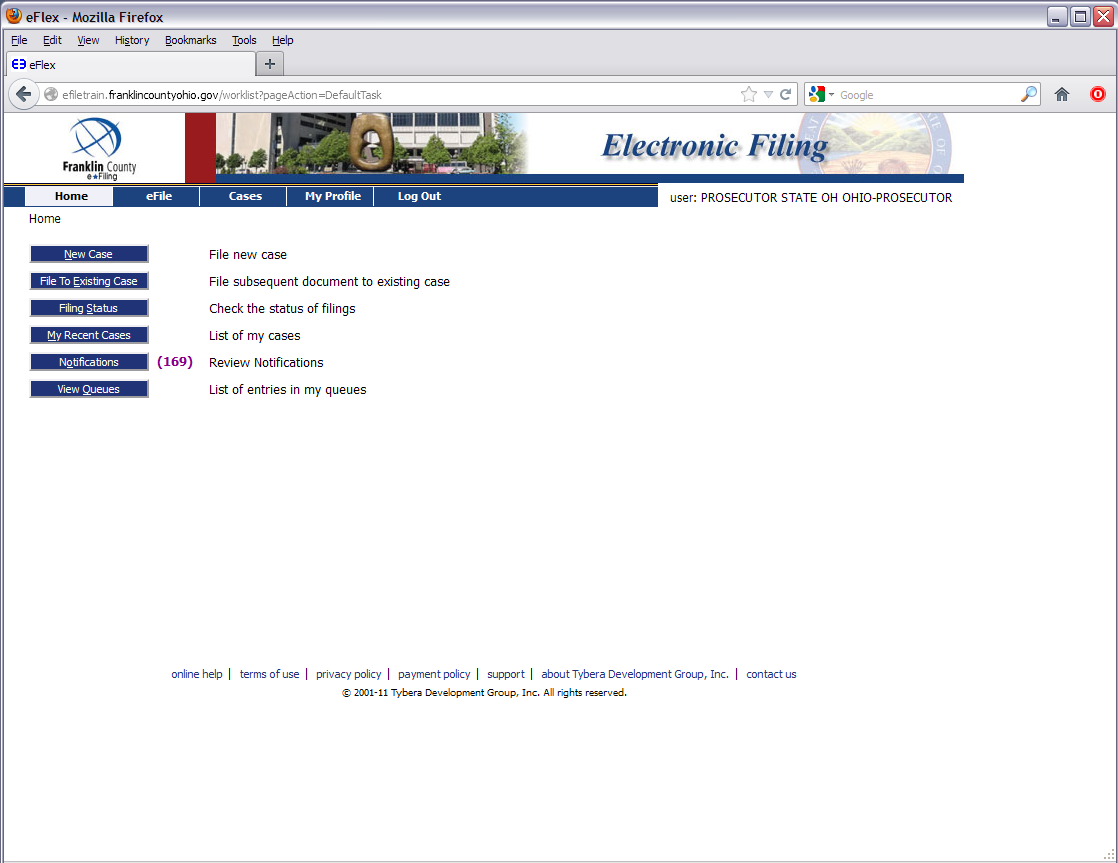 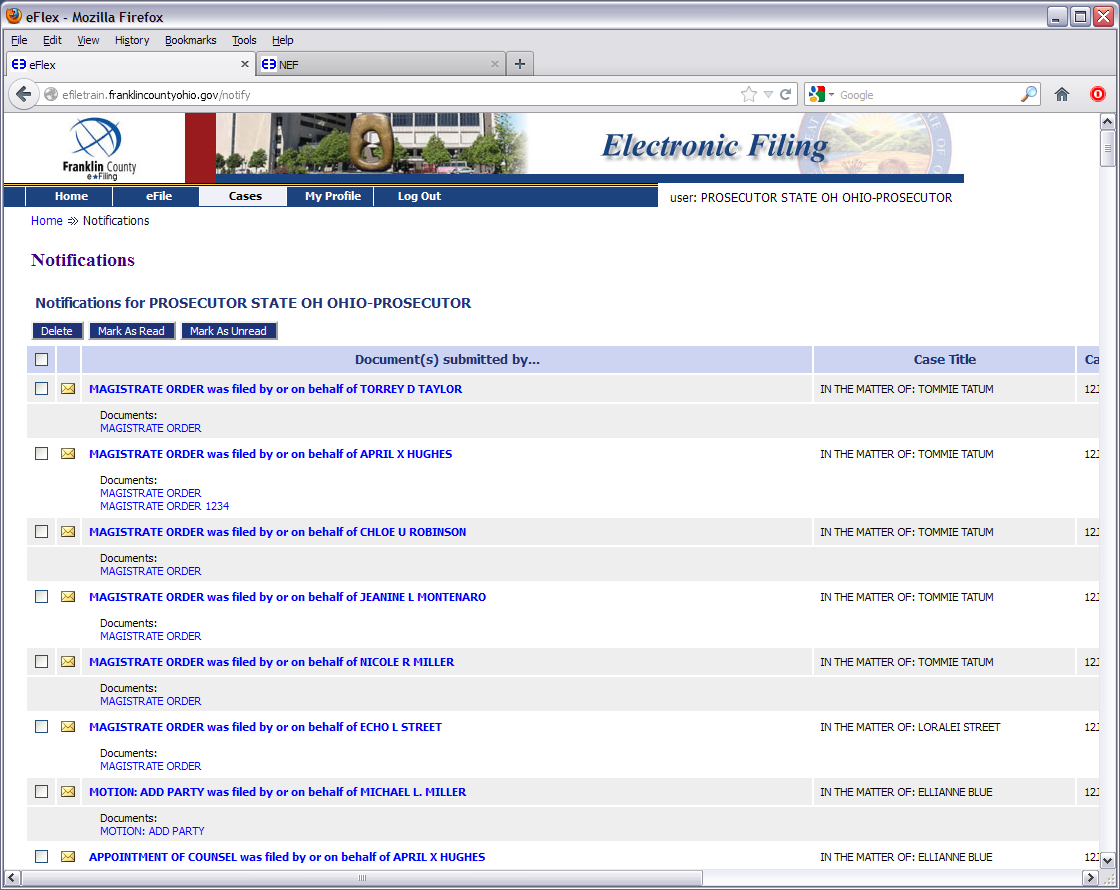 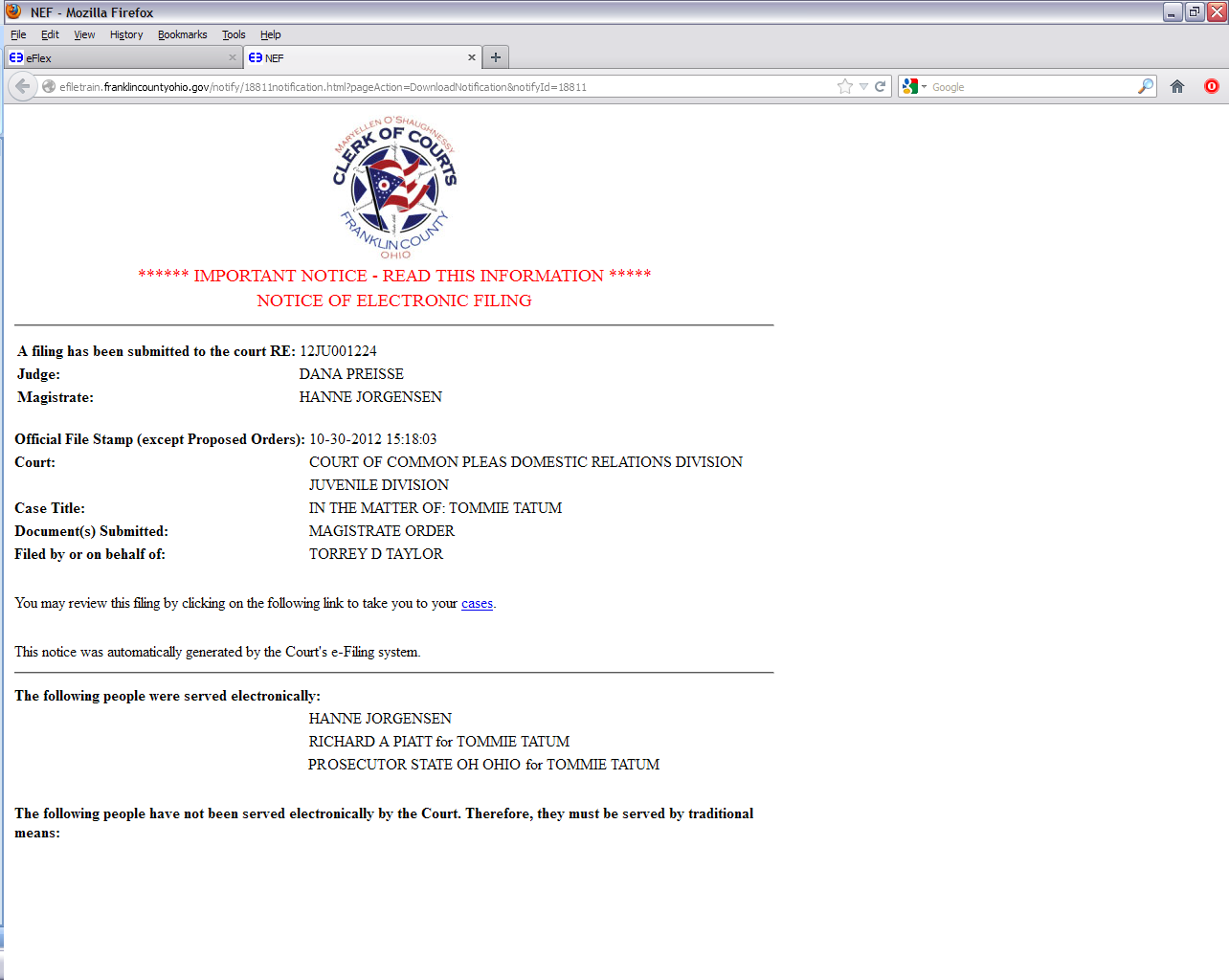 For More Information…
Online Help Through the System
	https://efiling.franklincountyohio.gov/onlineHelp/fiDefault.htm

Clerk of Courts YouTube Channel
	Youtube.com/clerkfranklincounty

For Procedural & Technical Issues
	Juvenile Division Number:
	614.525.4411
	*Available Monday-Friday, 8am-5pm*
http://clerk.franklincountyohio.gov/e-File.cfm
This Presentation Was Produced by:
Franklin County Clerk of Courts
Communications and Operations Staff